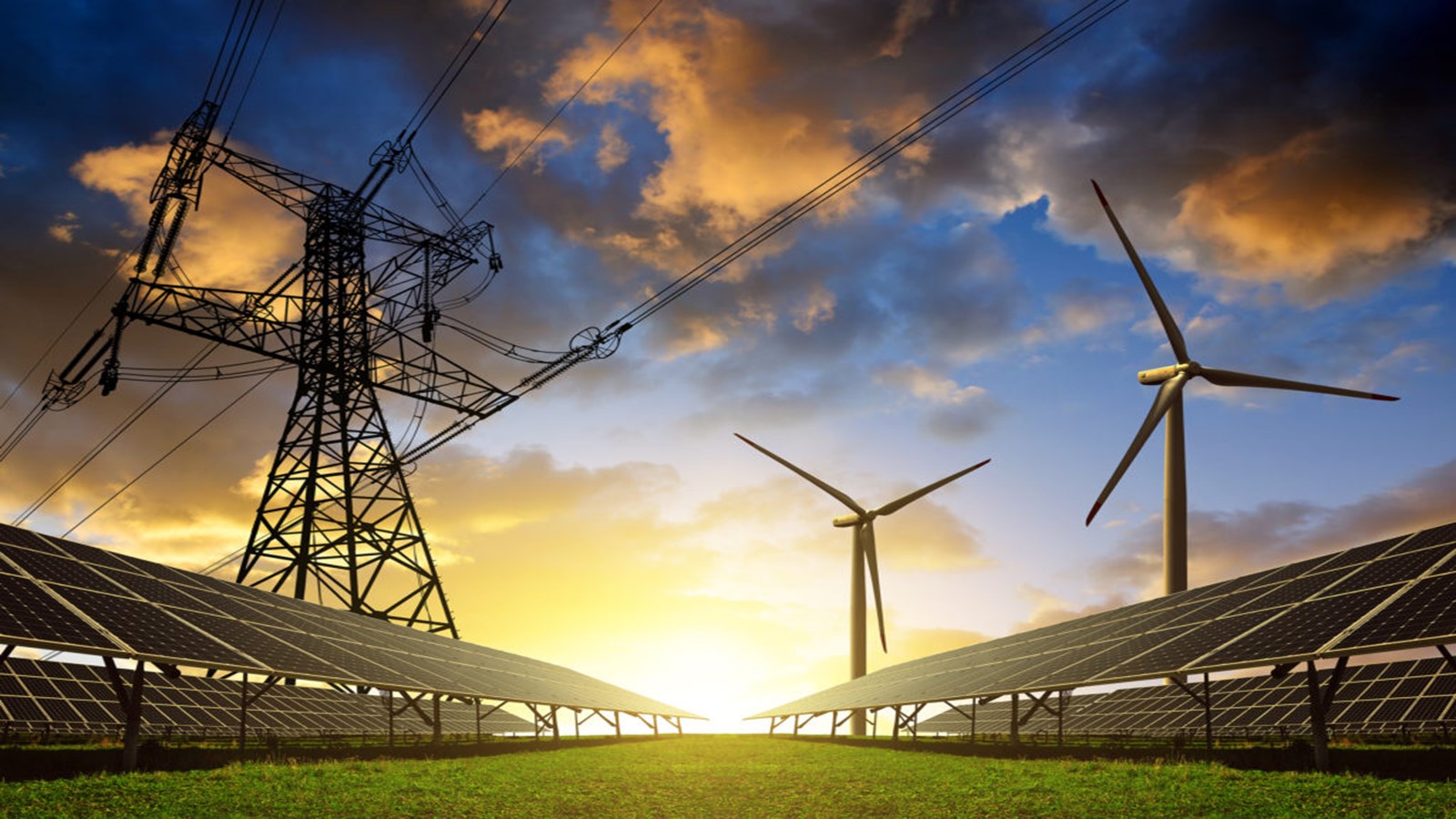 Integración Eléctrica Regional

Visión de iniciativas en desarrollo:SIEPAC – SINEA - ICP


Mayo de 2024
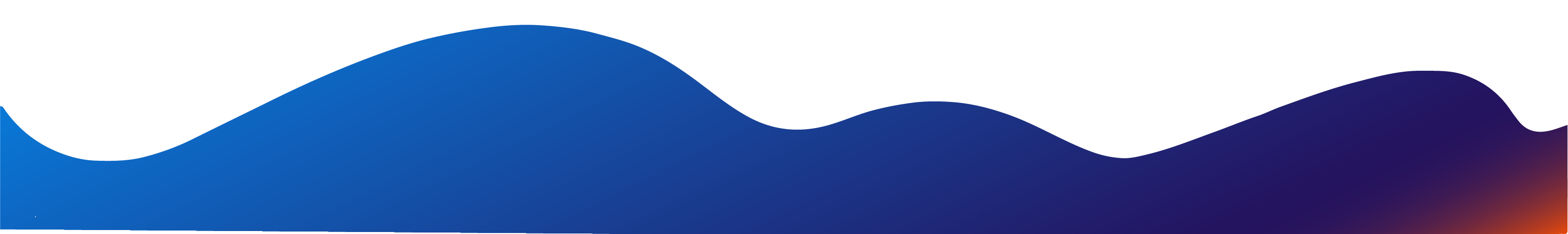 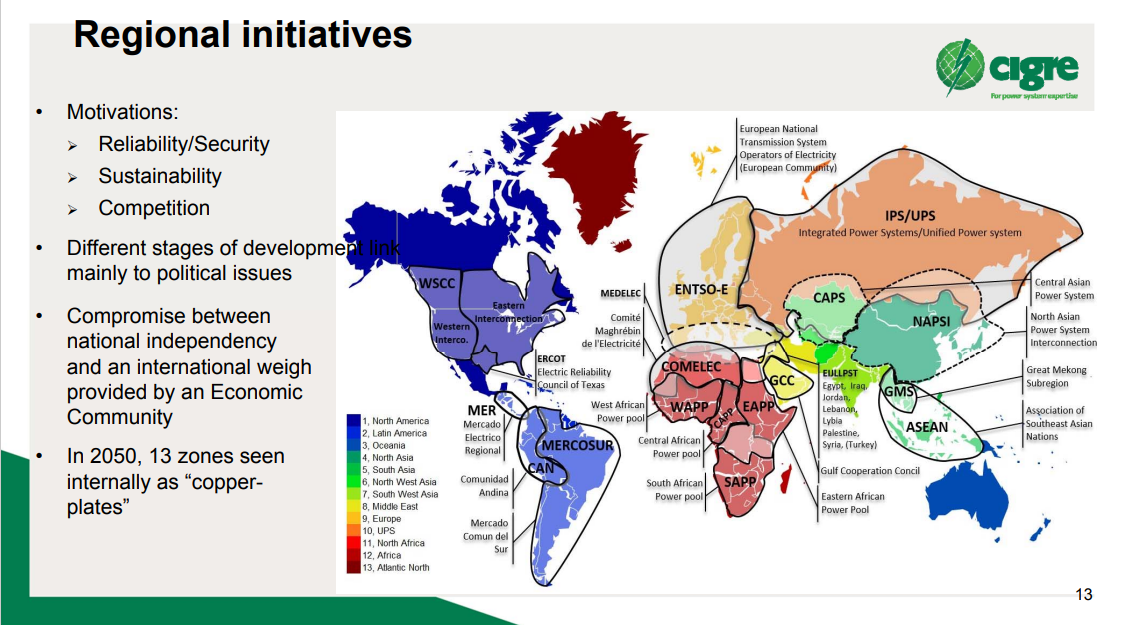 CIGRE. Global Electricity Network. Feasibility Study. 2019
Parte 1
Visión de integración y conceptos generales
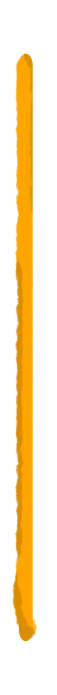 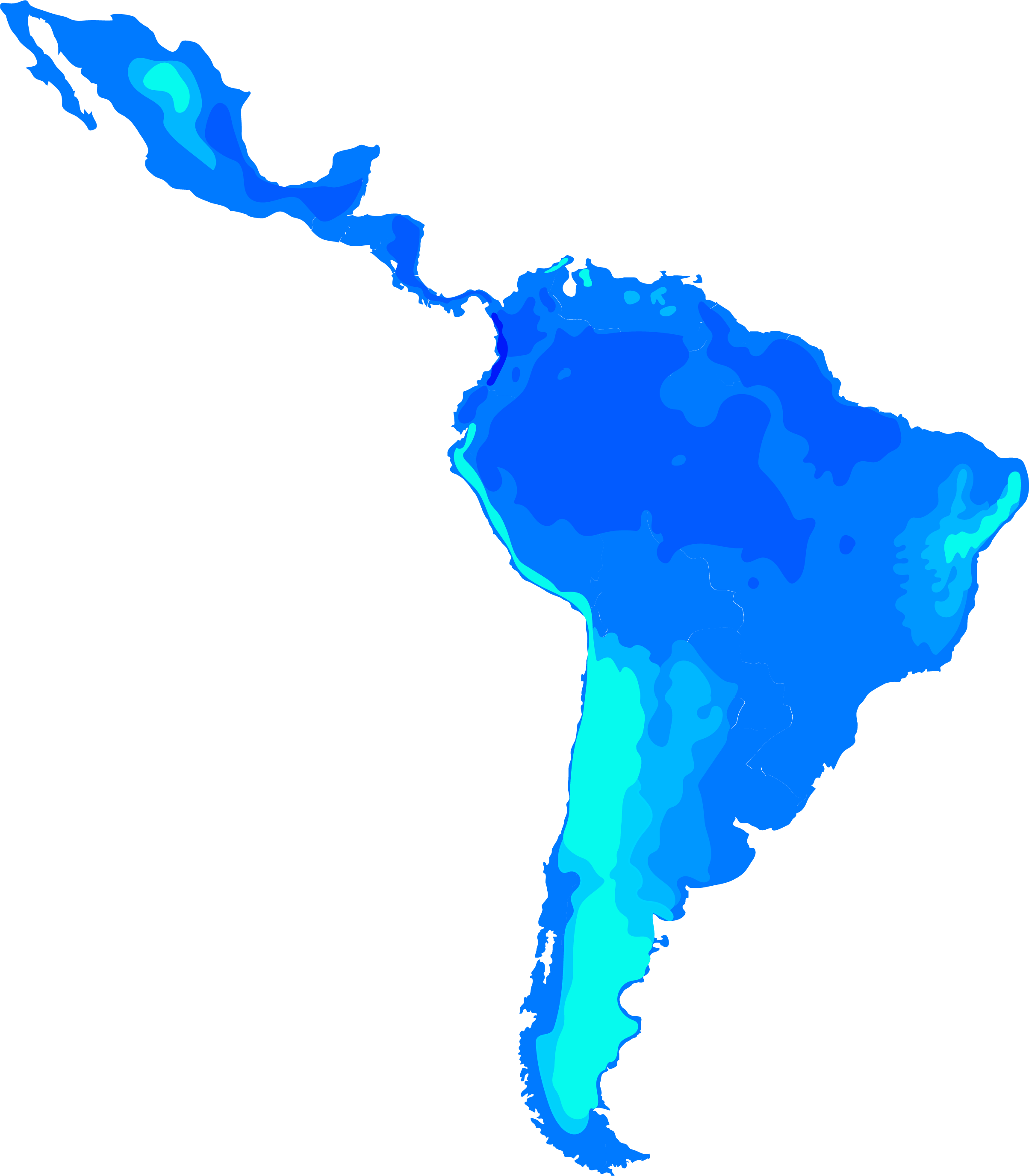 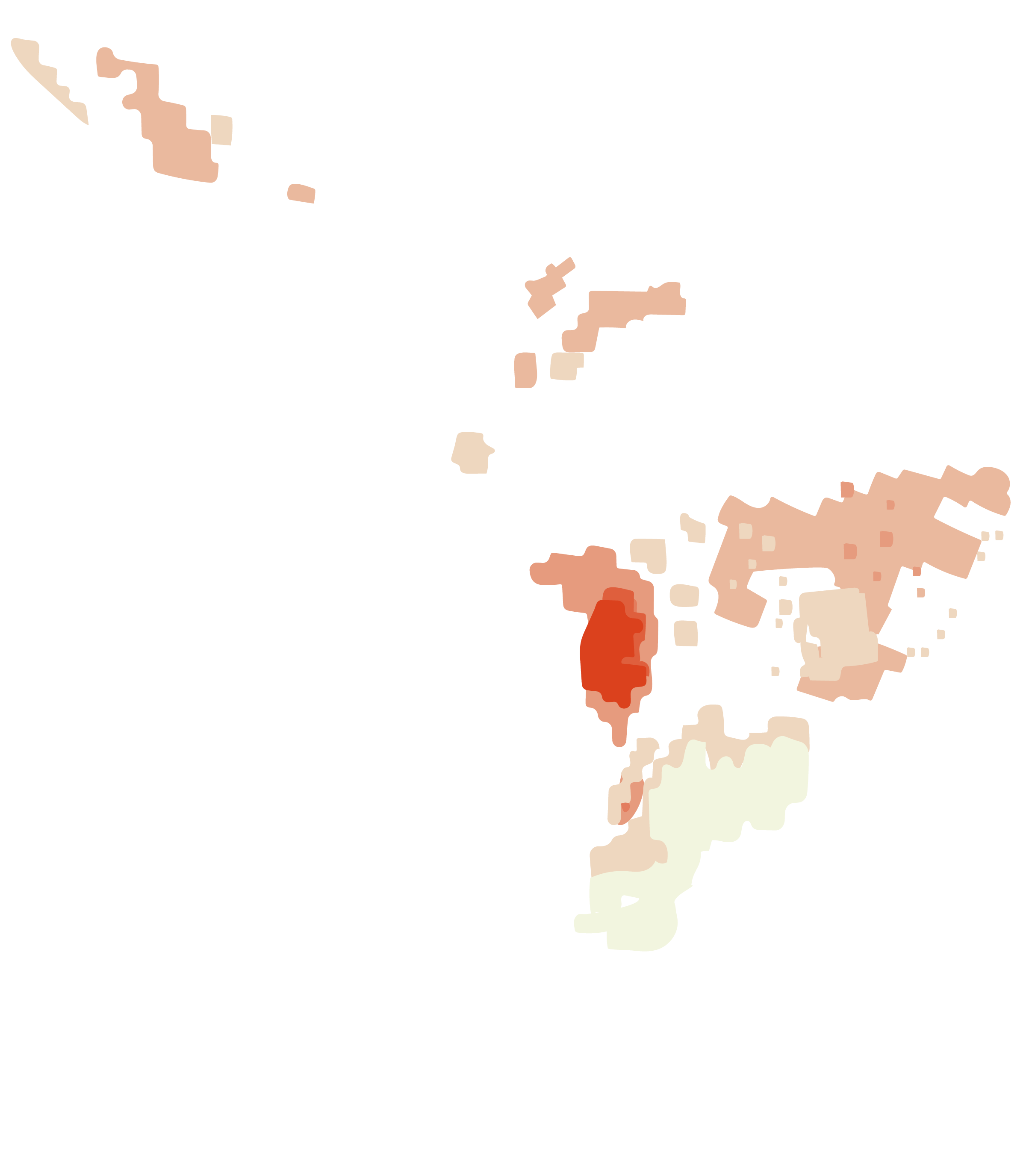 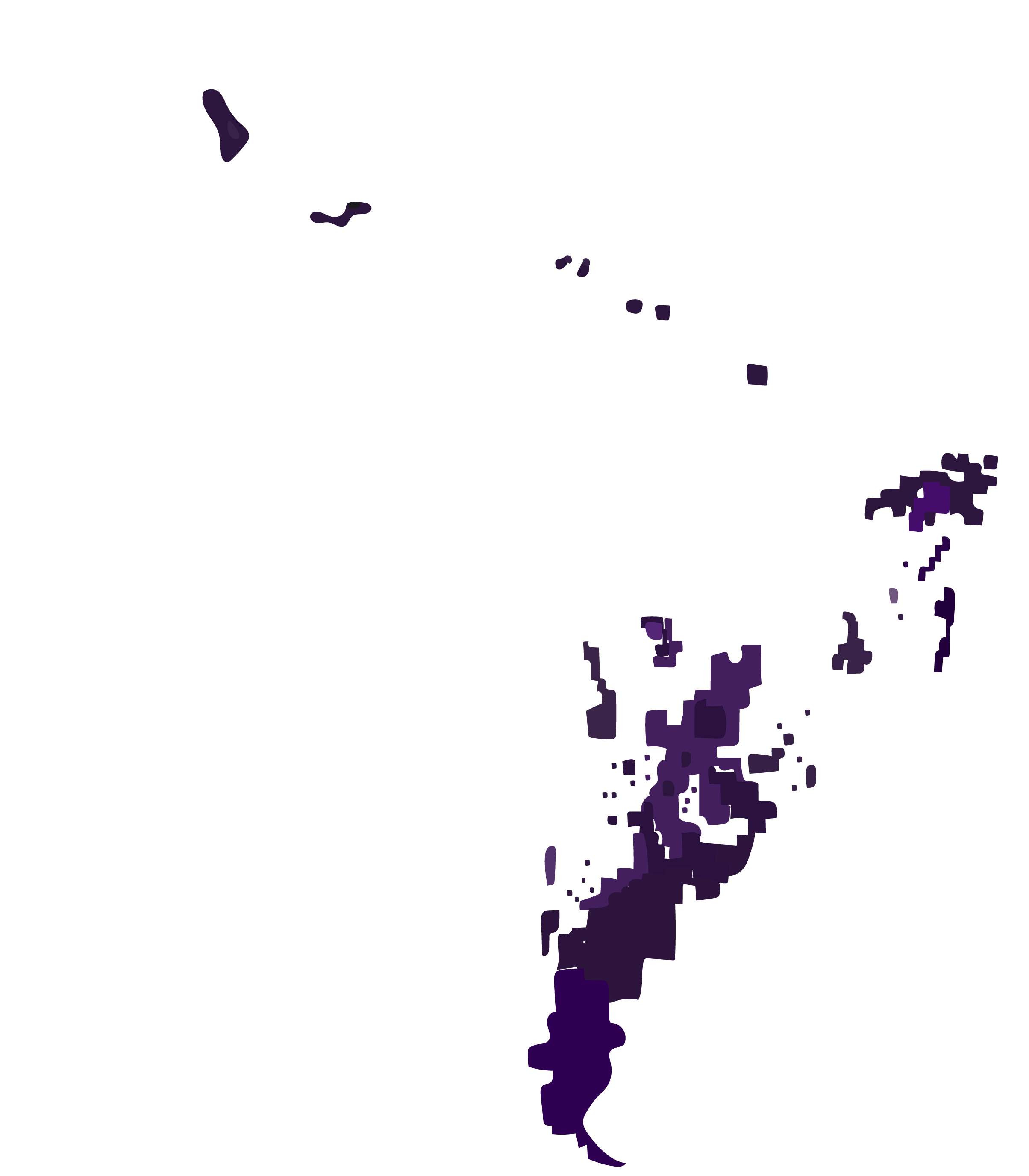 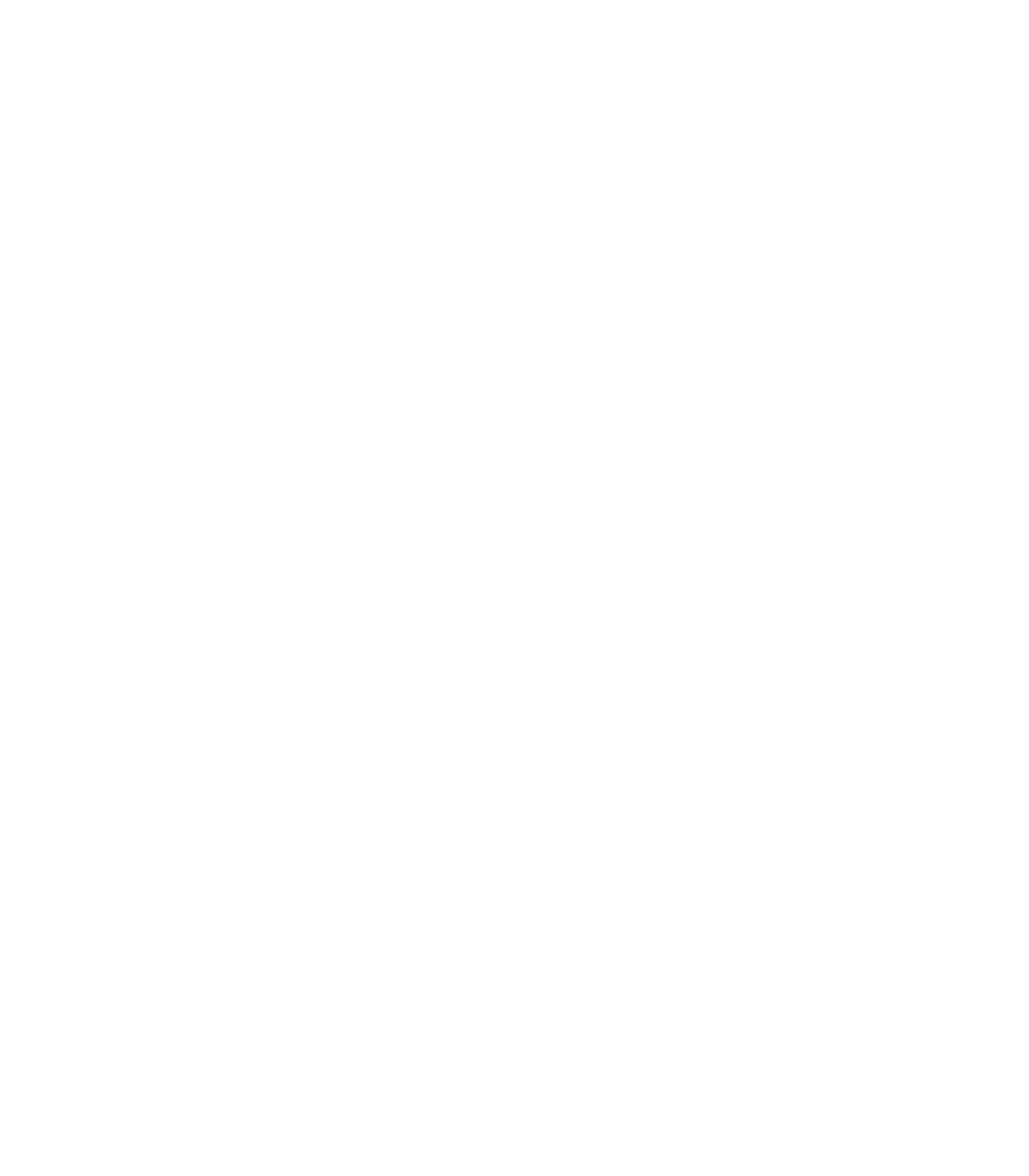 La región posee un gran potencial energético renovable y complementario
Teniendo en cuenta el potencial energético disponible, la integración de las redes se vuelve esencial en un escenario de transición energética 
La integración provee flexibilidad y resiliencia a los sistemas, conectando nuevos polos energéticos, permitiendo complementar, compartir y hacer mejor uso de los recursos disponibles
La integración maximiza la producción de las fuentes renovables que los sistemas son capaces de integrar en condiciones de seguridad
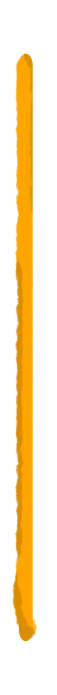 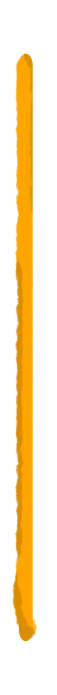 América Latina y el Caribe tienenun potencial eléctrico renovable
22
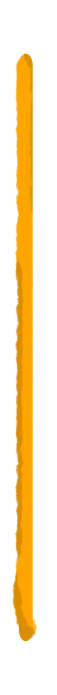 Vecesmayor quela demandaesperadaen 2050
www.iadb.org
Agua
Sol
Viento
La viabilidad de la integración eléctrica regional está basada en tres factores claves: las 3 Rs
Factor clave de éxito: 	Respaldo de los Gobiernos, a través de acuerdos vinculantes, 
	en el marco de su Política Energética
5
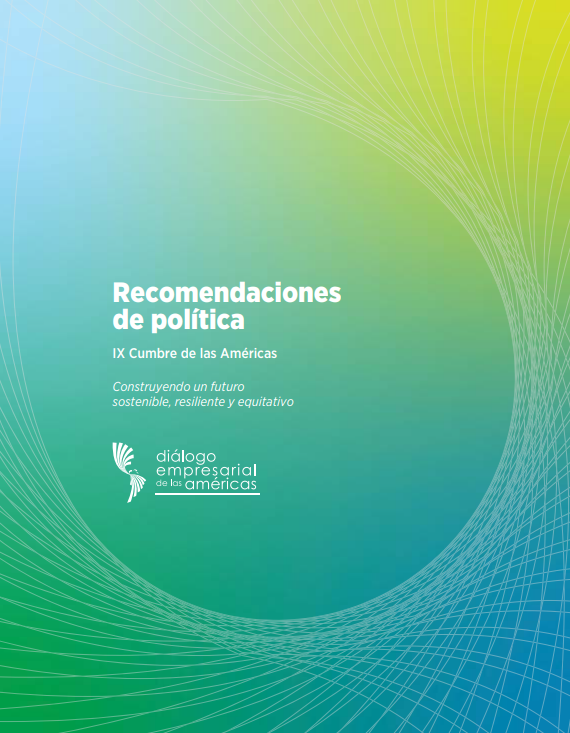 “Alcanzando nuestro futuro verde y acelerando la transición hacia la energía limpia”
Preparando la red:
“Una mayor interconexión de las redes, tanto dentro de los países como entre fronteras, permitirá reducir la congestión de la red, tener operaciones más económicas y, en última instancia, hacer un mejor uso de la energía renovable. 
No obstante, en general, los sistemas de energía eléctrica en las Américas no están bien integrados. Donde existen interconexiones, suelen no estar optimizadas. 
Dada la importancia de la energía eléctrica para el crecimiento, los países están perdiendo una cantidad no despreciable de potencial de desarrollo debido a esta falta de interconexión.”
Diálogo Empresarial de Las Américas
IX Cumbre de las Américas: 
Construyendo un futuro sostenible, resiliente y equitativo
Recomendacionesde política
IX Cumbre de las Américas
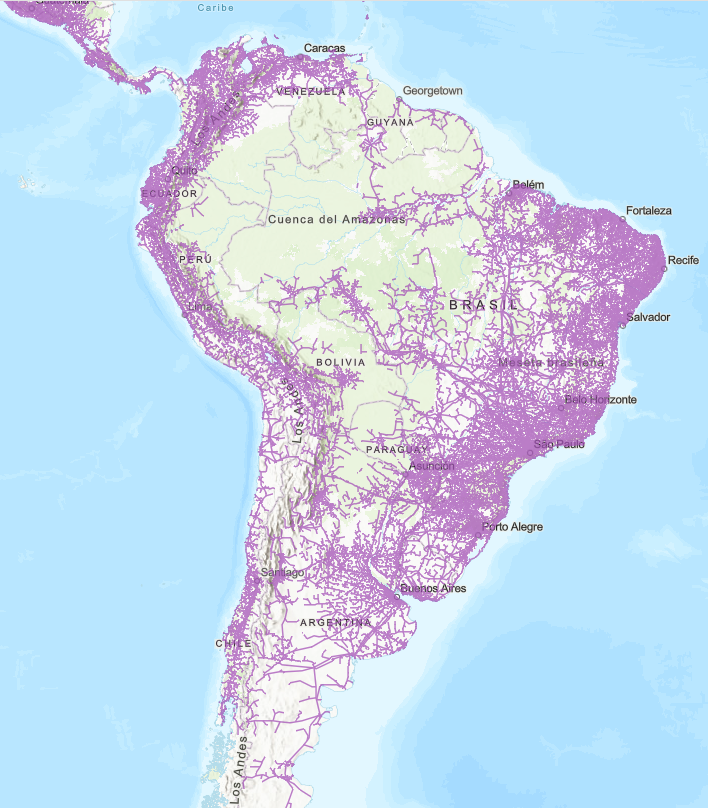 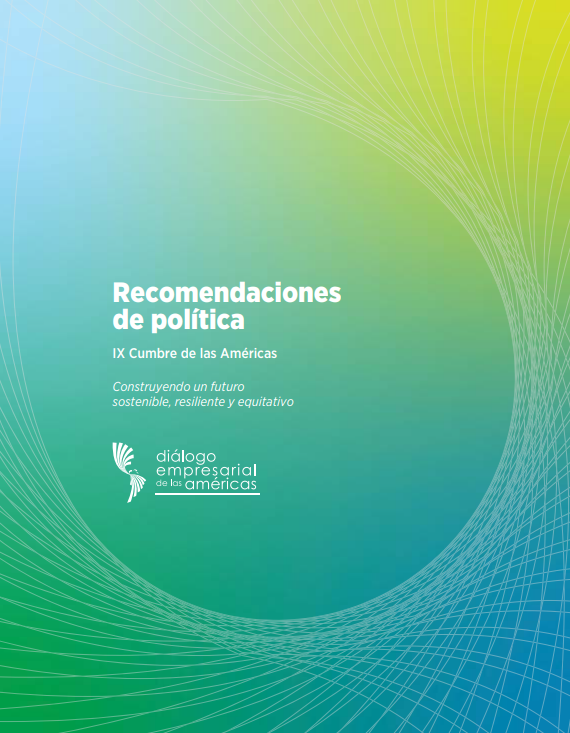 Interconexiones
Existente
No operativa
Por desarrollar 
Tecnología HVDC
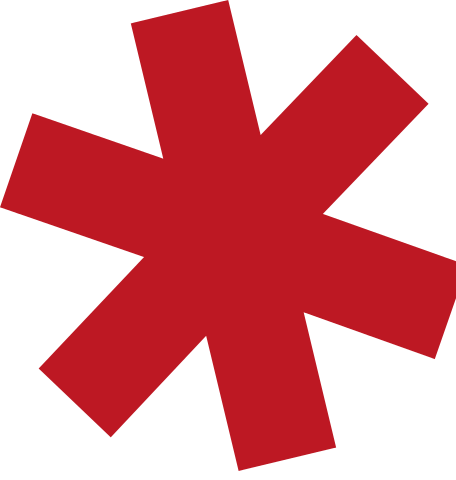 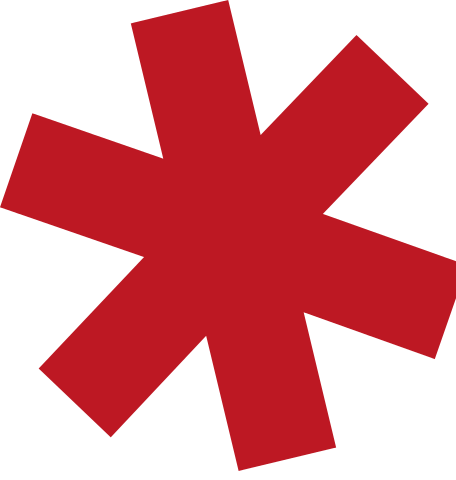 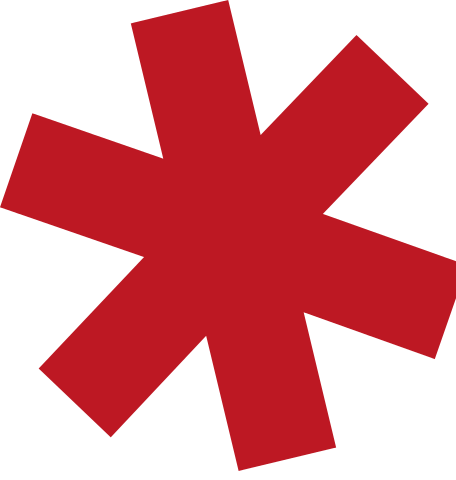 “Actualizar los marcos regulatorios que gobiernan las interconexiones existentes…
desarrollar marcos regulatorios flexibles que puedan aprovechar los cambios intradiarios en el sistema eléctrico y estandarizar regulaciones para maximizar el uso de infraestructura.
Adoptar nuevos principios rectores para las interconexiones existentes y futuras, con el objetivo de aumentar la integración regional…
Mejorar los sistemas de interconexión eléctrica regional existentes (SIEPAC) y apoyar la creación y fortalecimiento de iniciativas menos maduras de interconexión eléctrica regional (SINEA, SIESUR, Arco Norte, Interconexión Colombia-Panamá, etc.).”
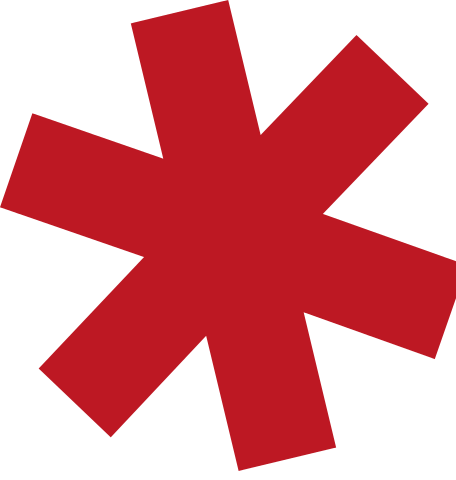 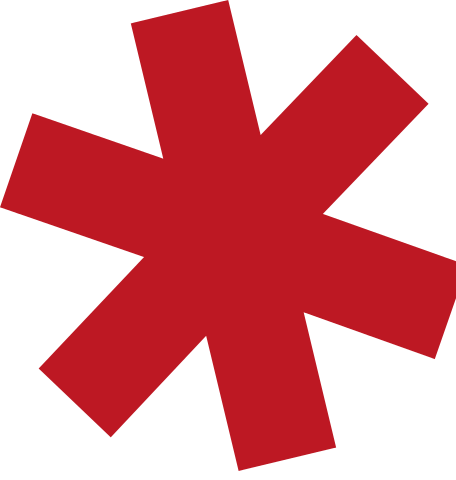 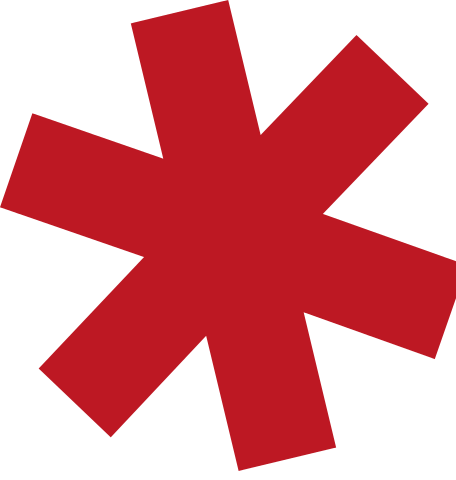 The World Bank
Derived Map Of Global Electricity Transmission And Distribution Lines
Predictive mapping of the global power system using open data
60 Hz
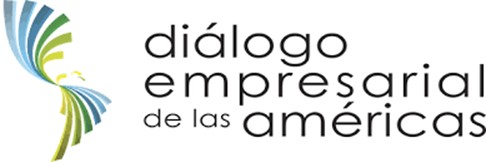 50 Hz
[Speaker Notes: Gridfinder model: Uses night-time lights, road networks and existing grid network data to predict the location of transmission and distribution lines globally. Validated in several countries with ~70% accuracy at 1 km.]
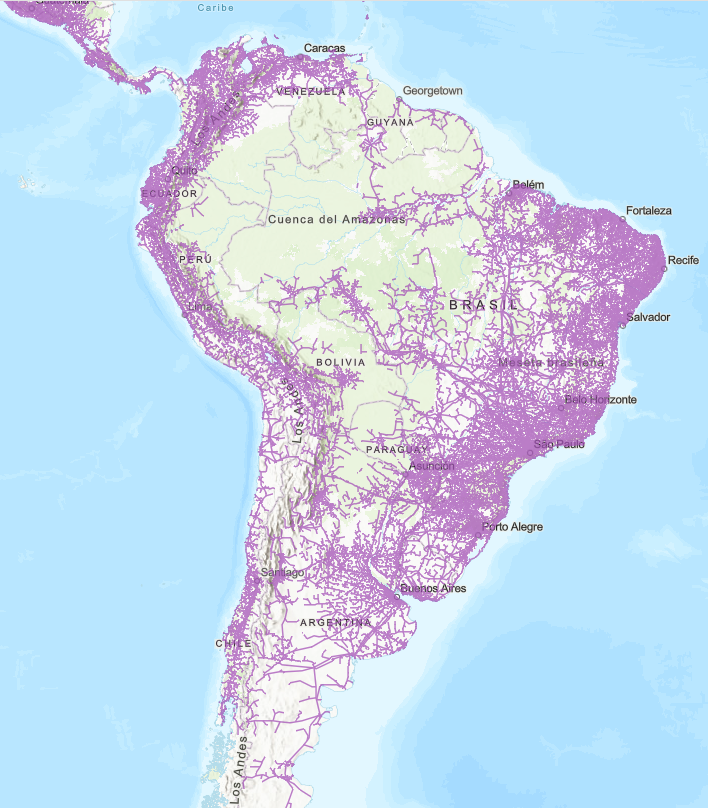 ICP
Interconexiones y corredores
El proceso de integración eléctrica en la región avanza a través de diferentes iniciativas regionales
SIEPAC
Arco Norte
Cada iniciativa se encuentra en un estado de desarrollo diferente, con una Hoja de Ruta definida (trabajo coordinado de autoridades, empresas, instituciones y banca multilateral)
SIEPAC: 	Sistema de Interconexión Eléctrica 	de los países de América Central
SINEA: 	Sistema de Interconexión Eléctrica Andina
SIESUR: 	Sistema de Integración Energética 	de los Países del Sur
ICP: 	Interconexión Colombia Panamá
SINEA
The World Bank
Derived Map Of Global Electricity Transmission And Distribution Lines
Predictive mapping of the global power system using open data
SIESUR
Existente
No operativa
Por desarrollar 
Red nacional
Comparación de las iniciativas de integración en la región
9
Parte 2
Sistema de Interconexión Eléctrica de los países de América Central (SIEPAC)
Mercado Eléctrico Regional (MER)de Centroamérica
La visión de un mercado integrado en Centroamérica está fundamentada en el Tratado Marco, suscrito por los países de la región en 1996, el cual concibió la creación de un Mercado Eléctrico Regional (MER), que descansa sobre una infraestructura regional denominada Sistema de Interconexión Eléctrica de los Países de América Central (SIEPAC), que a su vez hace parte de la Red de Transmisión Regional (RTR).
Su diseño general conceptualiza al MER como un séptimo mercado, superpuesto con los seis mercados o sistemas nacionales existentes, con regulación regional, en el cual los agentes habilitados por Operador Regional realizan transacciones internacionales de energía eléctrica entre países.
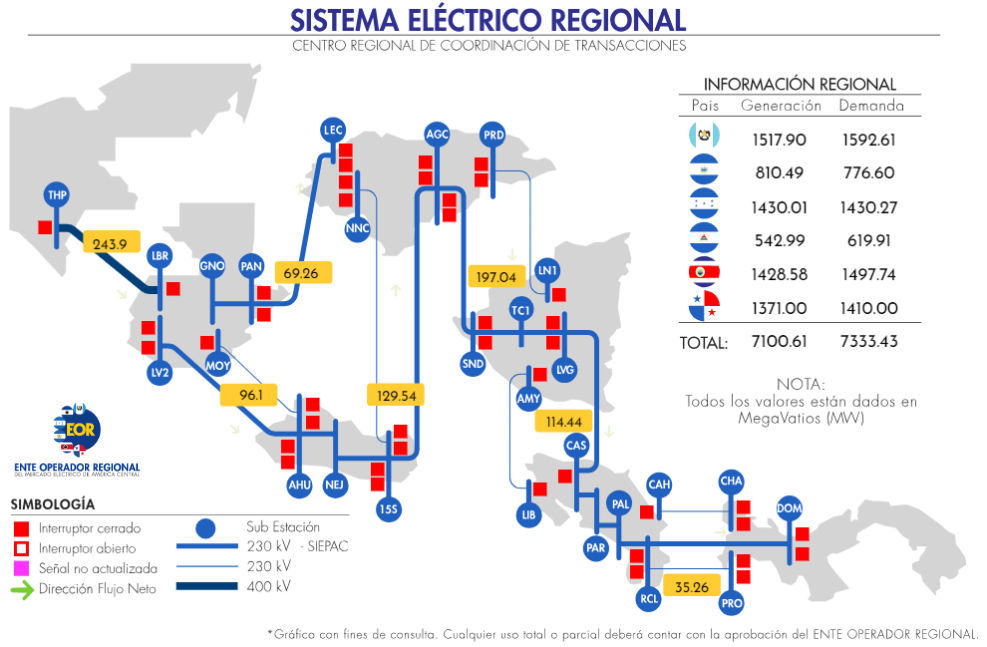 Institucionalidad creada
Pepesca
Guate Norte
Rio Lindo
Guate Este
Cajón
Nejapa
Suyapa
Ahuachapán
Pavana
15 de Sept.
León
Ticuantepe
Cañas
Parrita
Panamá
Canal
Panamá
Rio Claro
Veladero
Golfo de
Panamá
Características del MER
Objetivos del mercado regional:
Incrementar la eficiencia en el abastecimiento regional de energía
Viabilizar proyectos de generación de mayor escala para la demanda agregada
Incrementar la competencia y seguridad del suministro de energía eléctrica
Viabilizar el desarrollo de la red de transmisión regional
Promover e incrementar los intercambios de energía eléctrica
Uniformizar los criterios de calidad y seguridad operativa
Agentes del mercado regional:
Los agentes del MER serán los agentes habilitados por la regulación nacional.
Generadores
Distribuidores
Comercializadores
Grandes Usuarios
Transmisores: Empresas de Transmisión Nacional y Empresas de Transmisión Regional (Ejemplo: EPR)
13
Evolución de las interconexiones
Guatemala – El Salvador (2)  (SIEPAC: Aguacapa - Ahuachapán)
El Salvador - Honduras (2)  (SIEPAC:15 Sept - Aguacaliente)
Guatemala - Honduras (2)
(SIEPAC: Panaluya - La Entrada Copán,  antes San Nicolás)
Hito: 
Continuidad de la Red  desde Guatemala a Panamá  con interconexiones  binacionales
Guatemala – El Salvador (1)
(Moyuta - Ahuachapán)
Nicaragua - Costa Rica (2)  
(SIEPAC: Ticuantepe - Cañas)
Honduras – Nicaragua (1)
(Prados –León I)
1976
1982
1986
2011
2002
2012
2014
Costa Rica – Panamá (2)
(Cahuita - Changuinola)
Costa Rica – Panamá (1)
(Rio Claro - Progreso)
El Salvador – Honduras (1)
(15 Sept – Nueva Nacaome)
Honduras – Nicaragua (2)
(SIEPAC: Agua Caliente - Sandino
Nicaragua – Costa Rica (1)
(Amayo - Liberia)
Costa Rica – Panamá (3)
(SIEPAC: Rio Claro – Veladero)
Interconexiones Binacionales (1976-2002):
No había un mercado eléctrico reglamentado  
Intercambios de oportunidad
Soporte ante eventos
Capacidades operativas menores a 100 MW
Línea SIEPAC (2011-2014):
Crea las condiciones para la Operación del MER
Diseñado para una capacidad operativa de 300 MW
Debido a falta de refuerzos nacionales, las capacidades operativas no alcanzan aún este valor
3
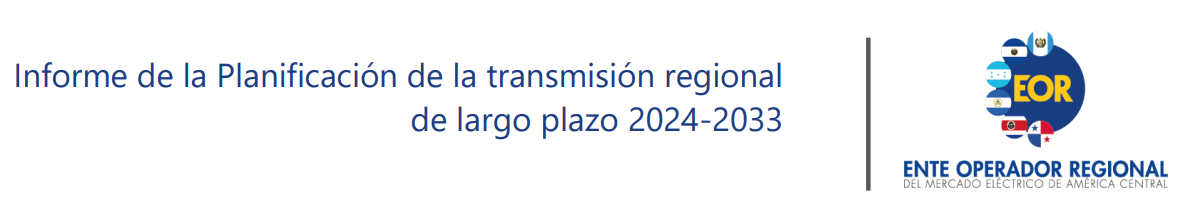 GTM
México
Tapachula
San Agustín
Panaluya
Guate Norte
400 kV
San Buenaventura
Cajón
Los Brillantes
La Vega
La Entrada
T
HND
Aguacapa
SLV
Ahuachapán
Nejapa
15 de Sep
Aguacaliente
NIC
Bajo este escenario, se vuelven atractivos nuevos circuitos de la Línea SIEPAC:
Aguacaliente (HO) – Sandino (NI) 
La Virgen (NI) – Fortuna (CR)
Esto permitirá alcanzar una capacidad operativa de al menos 450 MW entre pares de países (Panamá - Costa Rica, Costa Rica -Nicaragua y Nicaragua – Honduras).
Sandino
Ticuantepe
Masaya
La Virgen
Fortuna
Cañas
CRI
Garabito
Parrita
Jacó
Palmar Norte
2026
Río Claro
Panamá II
Dominical
Cerromatoso
Veladero
PAN
Colombia
Parte 3
Sistema de Interconexión Eléctrica Andina (SINEA)
SINEASistema de Interconexión Eléctrica Andina
La iniciativa SINEA está compuesta por Chile, Colombia, Ecuador, Perú; Bolivia participa en calidad de observador. 
La iniciativa pretende profundizar y expandir intercambios de energía eléctrica, en el marco de la seguridad jurídica, complementariedad en el uso de los recursos, y beneficio económico para todos los miembros del SINEA. 
La iniciativa está basada en dos estudios financiados por el BID, realizados en los años 2013 - 2014: Planificación de la Infraestructura y Armonización Regulatoria.
A través de la Declaración de Lima, el Consejo de Ministros del Sistema de Interconexión Eléctrica Andina acordó en el año 2014 avanzar en esta iniciativa de integración regional.
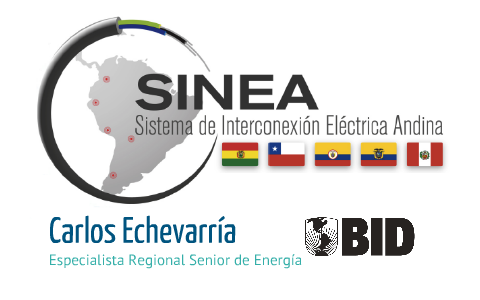 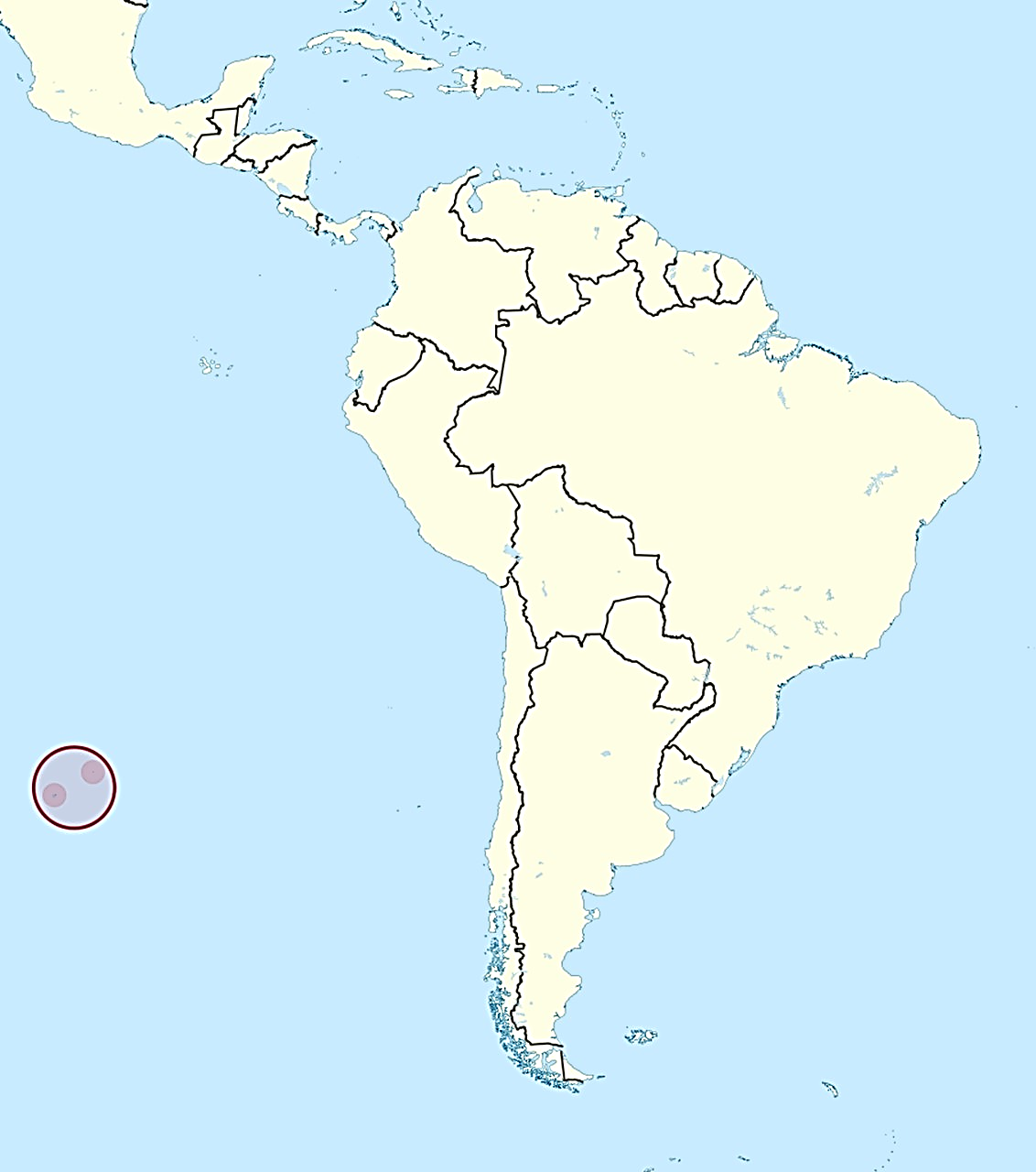 2
1
3
Interconexiones existentesRegión Andina
Venezuela
Colombia
5
4
7
La capacidad actual de interconexión en la Comunidad Andina se limita a los proyectos existentes entre Venezuela, Colombia, Ecuador y Perú
Solo los enlaces entre Colombia y Ecuador operan de manera sincronizada, en el marco de un esquema de Transacciones Internacionales de Electricidad, establecido mediante Decisión CAN 536
Ecuador
6
Perú
Propiedad en Colombia/Perú
Chile
18
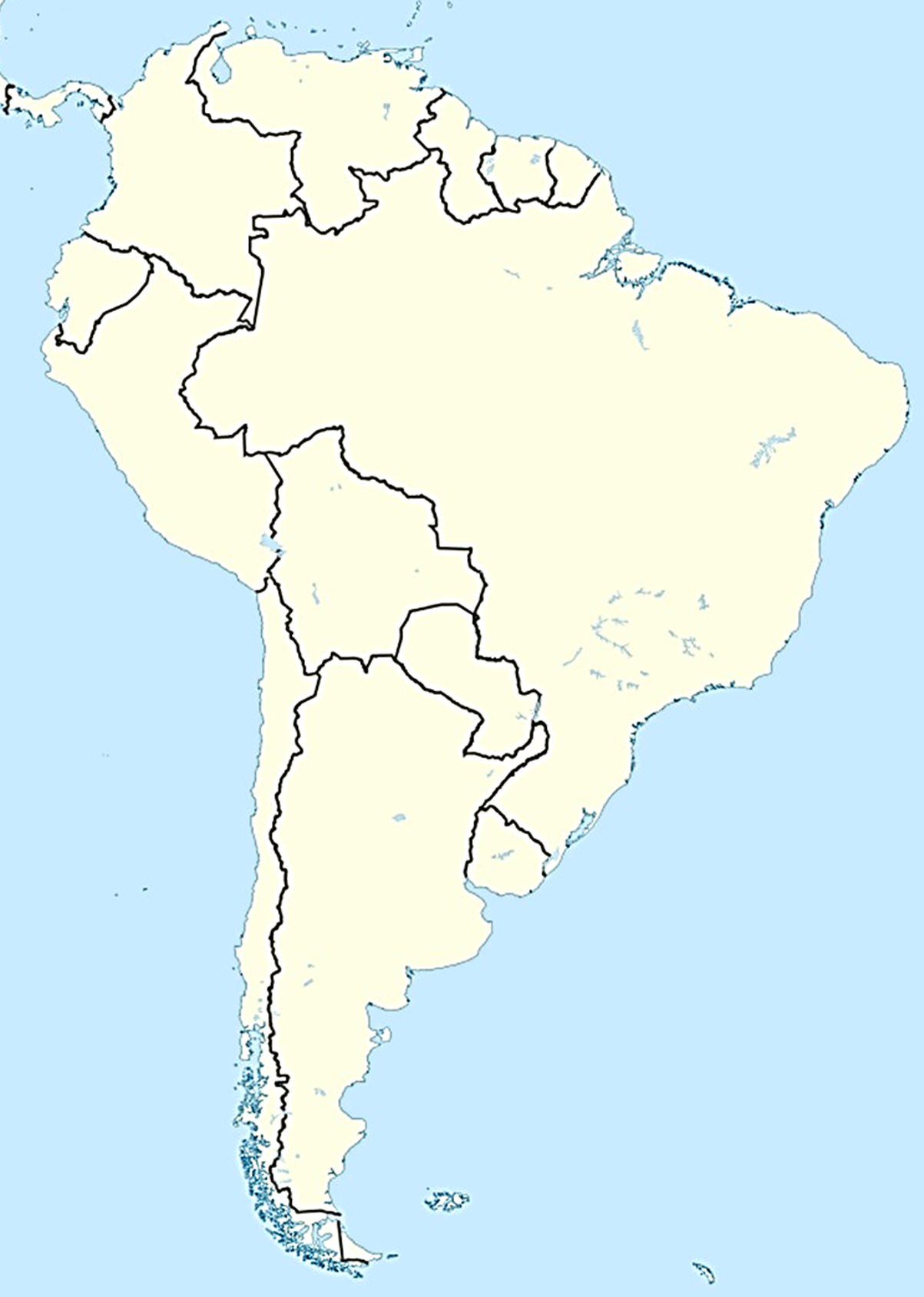 Prioridades de Infraestructura de Interconexión
G
Venezuela
Panamá
I
J
K
H
A
Colombia
L
SINEA (Sistema de Interconexión Eléctrica Andina)
Col–Ecu:	Incrementar capacidad
Ecu–Per:	Incrementar capacidad / Operación sincronizada
Per–Chi:	Nueva interconexión
Bol–Chi:	Nueva Interconexión

Integración SIEPAC – SINEA (Panamá – Colombia)
Nueva interconexión (en viabilización)
Marco regulatorio armonizado binacional

Arco Norte
Nueva interconexión (en estudio)
Iniciativa basada en nuevos proyectos de generación en Guyana
Ecuador
B
Perú
F
Bolivia
C
D
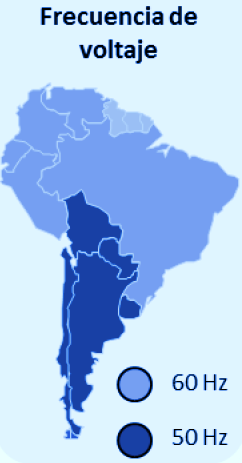 E
Chile
Evolución de la normativa regional (SINEA)
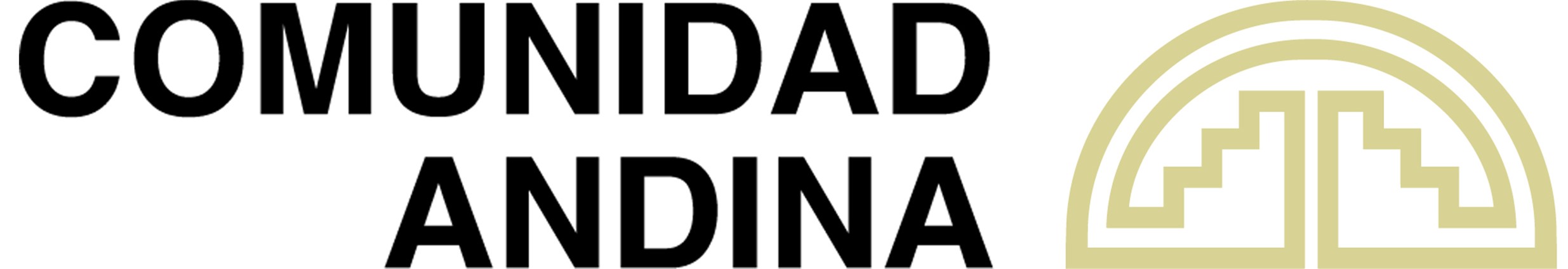 20
Hoja de ruta SINEA
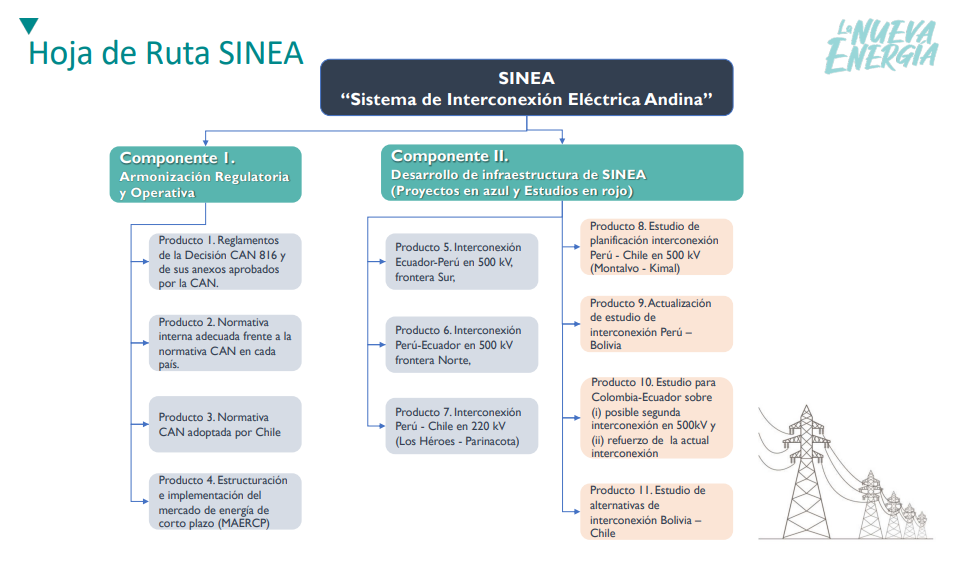 La Hoja de Ruta del SINEA está basada en dos ejes fundamentales:
La armonización regulatoria y normativa
El desarrollo de infraestructura
Siendo Chile un miembro asociado de la CAN, el reto en términos de normatividad es que Chile debe adoptar las nuevas Decisiones y Reglamentos, incluyendo el desarrollo de la regulación nacional asociada; estas reglas son básicas para poder viabilizar los proyectos bajo el SINEA
Hoja de ruta SINEA Alcance Componente 1
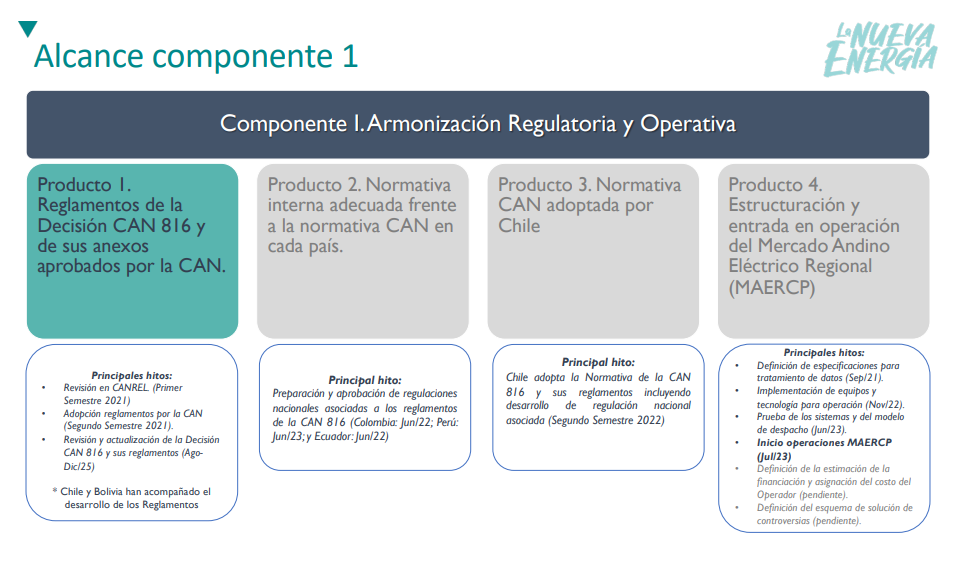 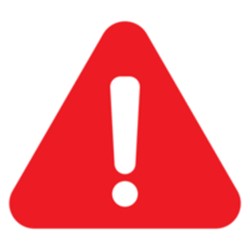 No obstante los avances, las fechas de los hitos claves se han desplazado
Hoja de Ruta SINEA 2030Actualización
Armonización regulatoria y operativa
Presentación de los Reglamentos al CANREL para VoBo y aprobación.
Adopción de los reglamentos y definición de la implementación del mecanismo que regulará las controversias en el MAERCP
Adecuación de la normativa interna en cada país para la aplicación de las Decisiones CAN de sus reglamentos.
Adopción, por parte de Chile, de la normativa andina de interconexión (Decisión CAN 816 y sus reglamentos de implementación)
Desarrollo de infraestructura
Implementación de las interconexiones bilaterales: 
Colombia-Ecuador: Por definir 
Ecuador-Perú: Interconexión eléctrica 500 kV (en ejecución)
Perú-Chile: 
Línea corta 220 kV Los Héroes-Parinacota
Línea larga 500 kV Montalvo-Kimal 
Perú-Bolivia: Sujeto a actualización en 2026 
Bolivia-Chile: Estudios en desarrollo
Desarrollo de estudios para la implementación de nuevas interconexiones intra e inter regionales
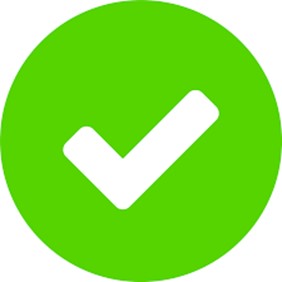 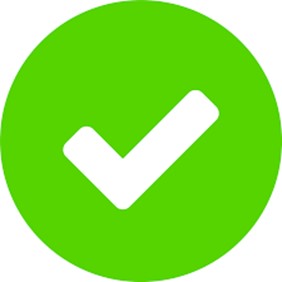 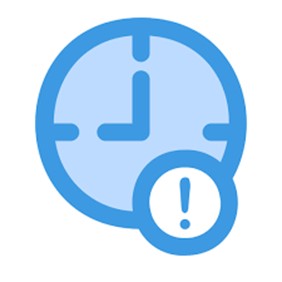 Mercado Andino Eléctrico RegionalEsquema Corto Plazo
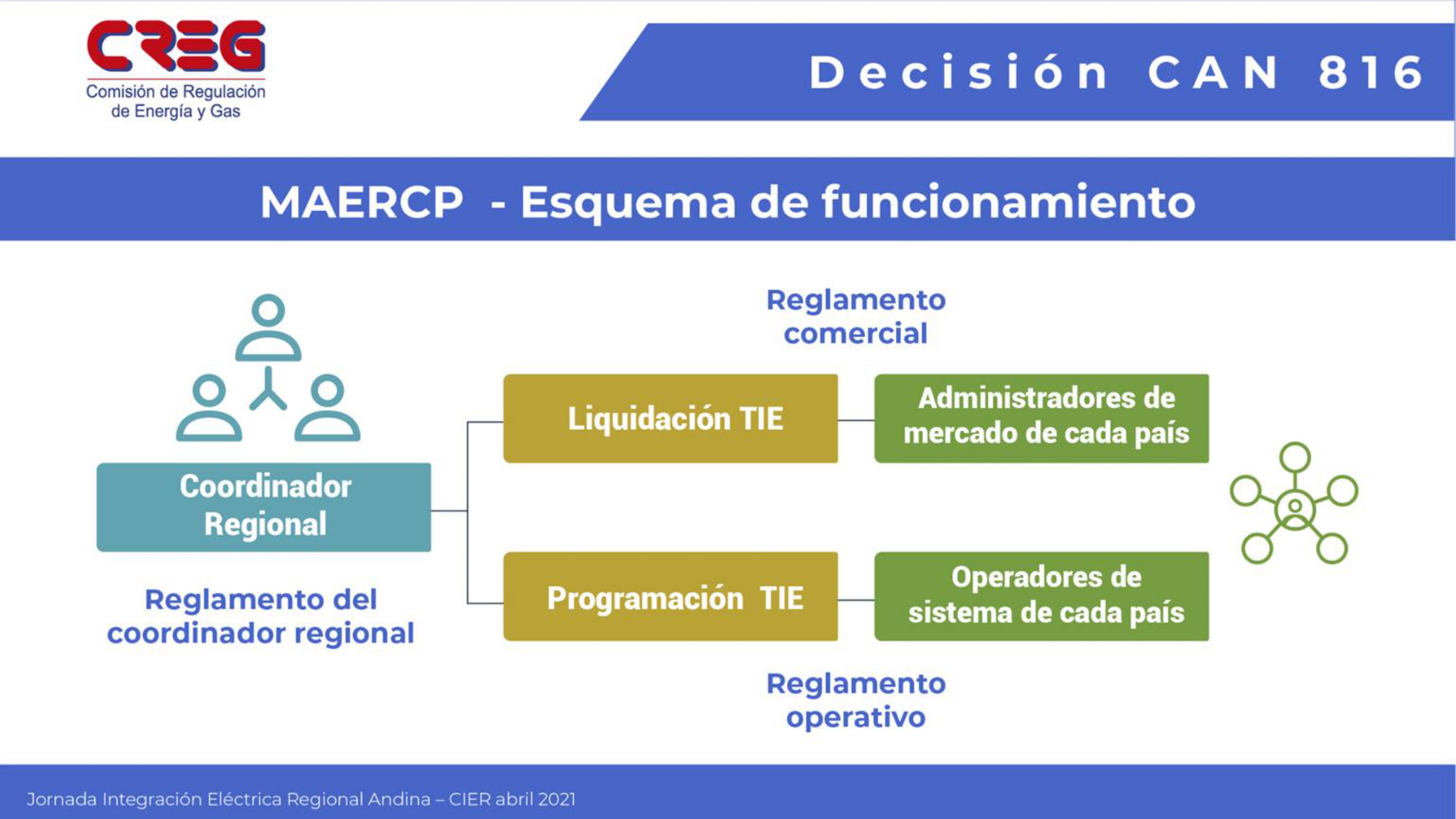 Mercado Andino Eléctrico RegionalEsquema Corto Plazo
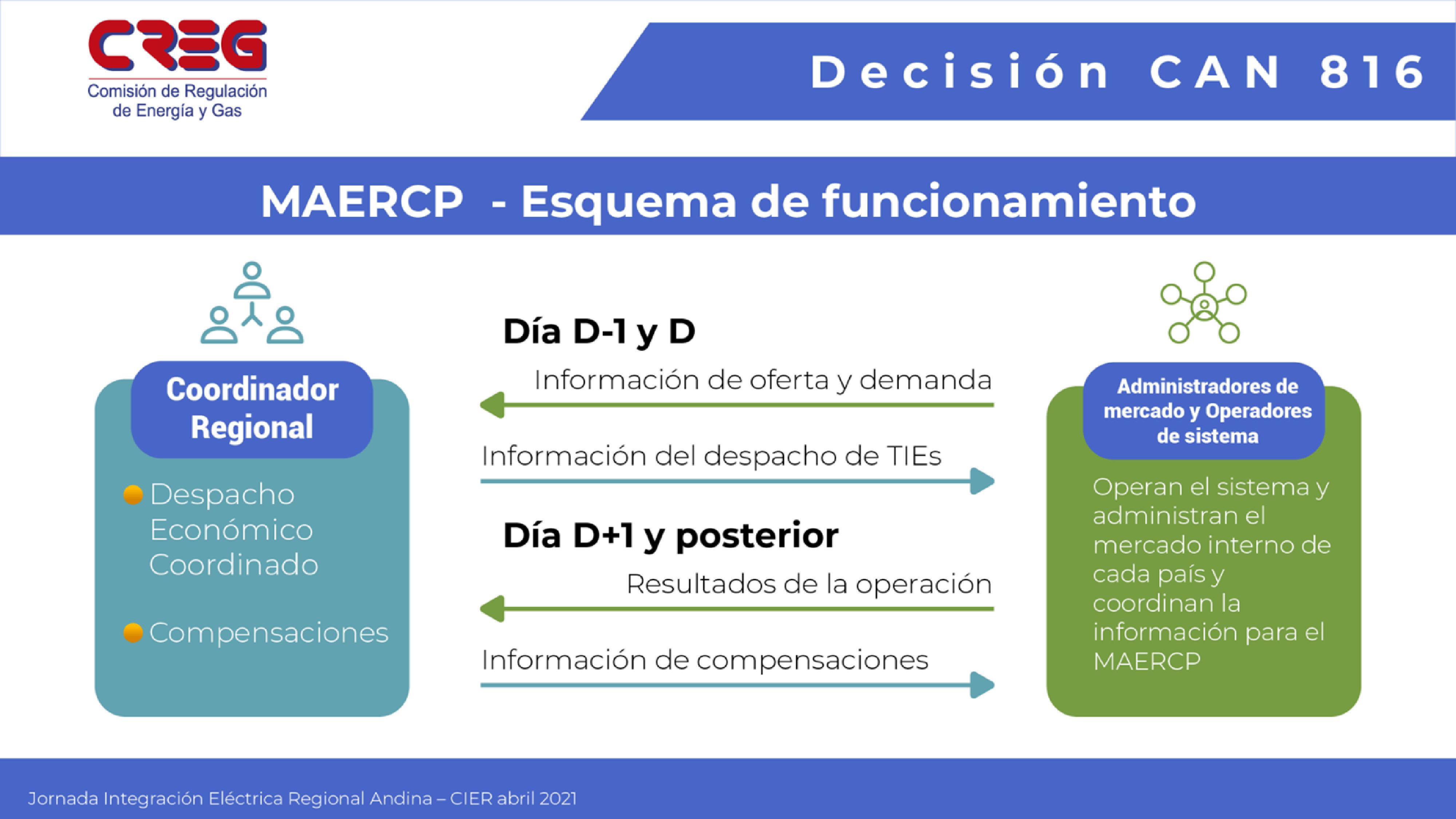 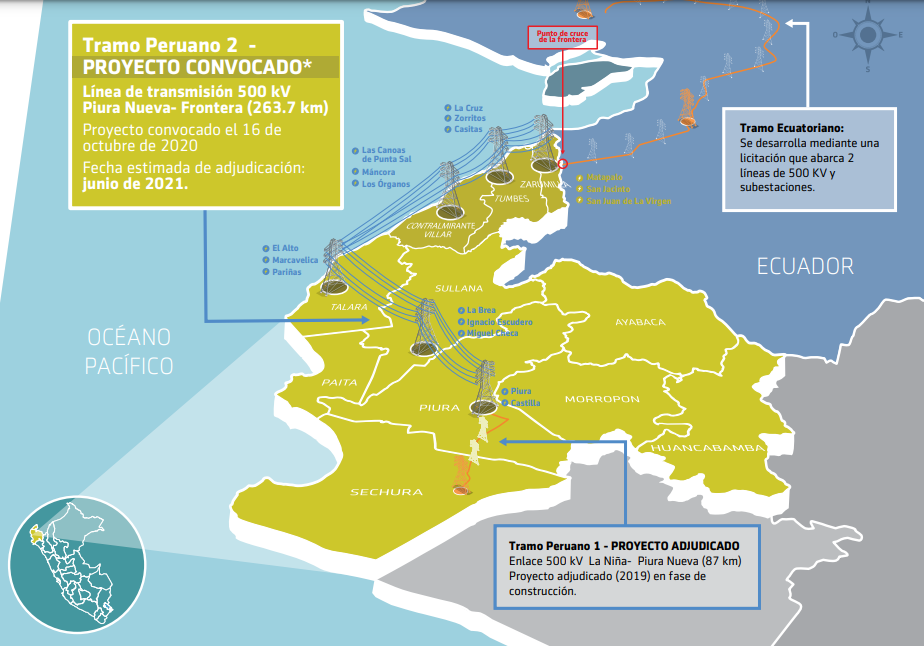 Interconexión Ecuador - Perú[Proyecto licitado]
octubre de 2022
“Estudio interconexión 500 kV Ecuador-Perú”
Leme Engenharia, 2016
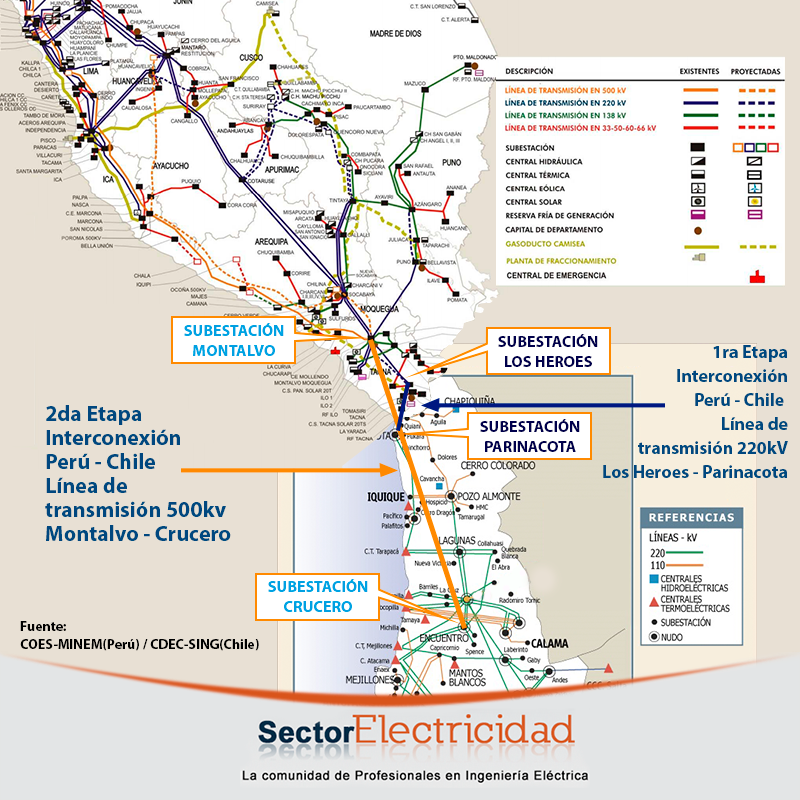 Interconexión Perú - Chile[Proyecto en viabilización]
“Estudio de factibilidad técnica y económica de la interconexión eléctrica Chile-Perú”
AF-Mercados EMI, octubre 2019
27
Parte 4
Interconexión Eléctrica Colombia Panamá (ICP)
Información del Proyecto
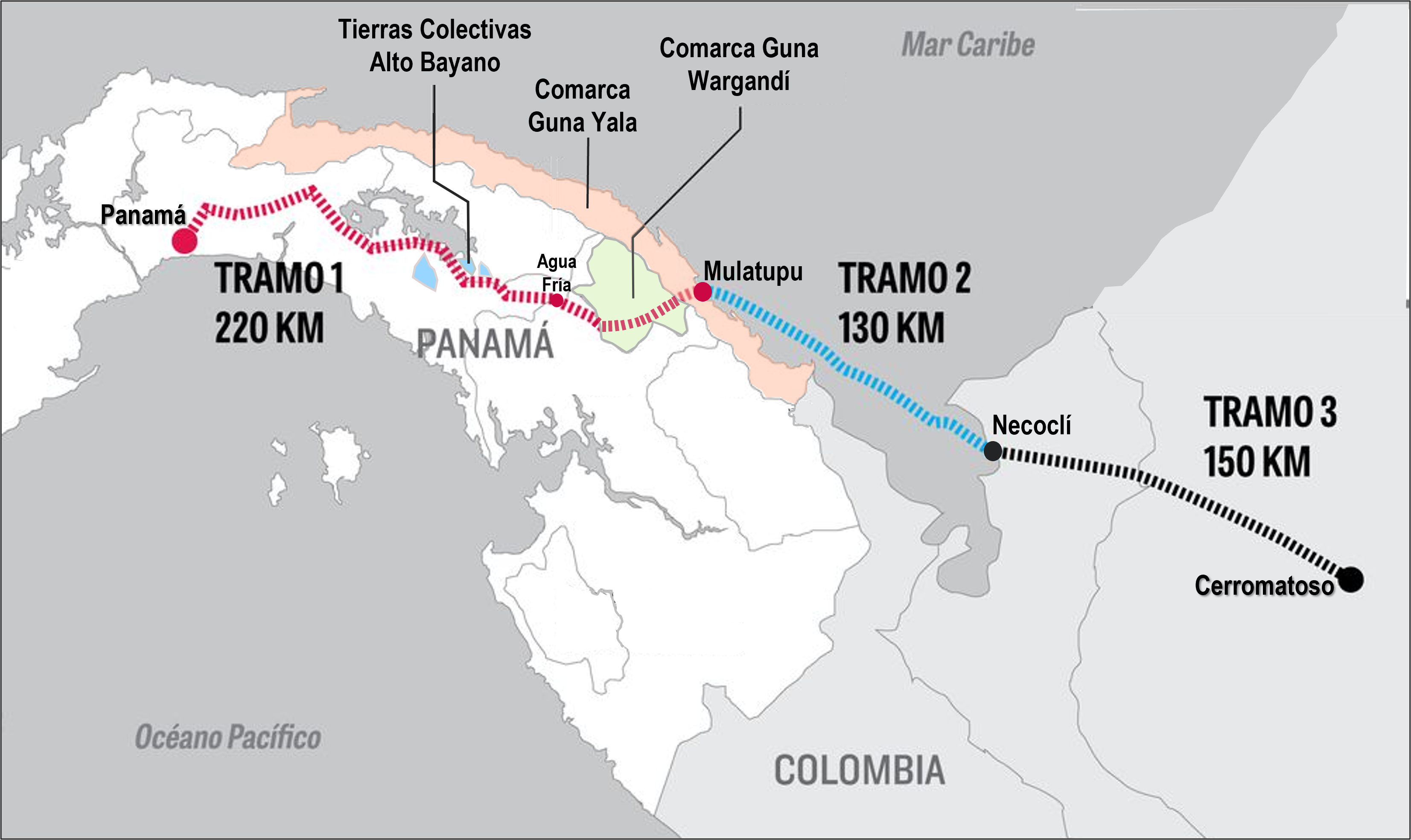 La interconexión será desarrollada en tecnología HVDC (transmisión de energía en corriente directa a alta tensión), la cual representa grandes beneficios técnicos, económicos y ambientales

Características técnicas:
Configuración bipolar con retorno metálico 
Capacidad (potencia): 2x200 MW 
Tensión (voltaje DC): ± 300 kV
Oportunidad Gas2Power con Ecopetrol
232 km
133 km
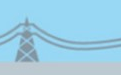 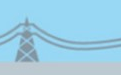 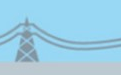 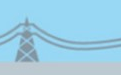 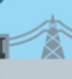 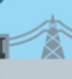 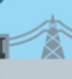 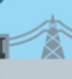 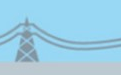 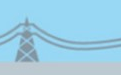 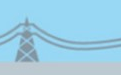 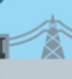 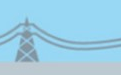 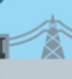 155 km
Línea de Transmisión Aérea
155 km
Línea de Transmisión Aérea
232 km
Estación Convertidora
VSC - Bipolar
Estación Convertidora
VSC - Bipolar
Cable Submarino
XLPE
133 km
Polo 1
Retorno + Fibra
Polo 2
HVAC
500 kV | 60 Hz
HVDC
300 kV | 400 MW
HVAC
230 kV | 60 Hz
Estrategia de viabilización del proyecto
Alcanzar beneficios económicos | a través de una inversión optimizada | con un precio de energía competitivo
1
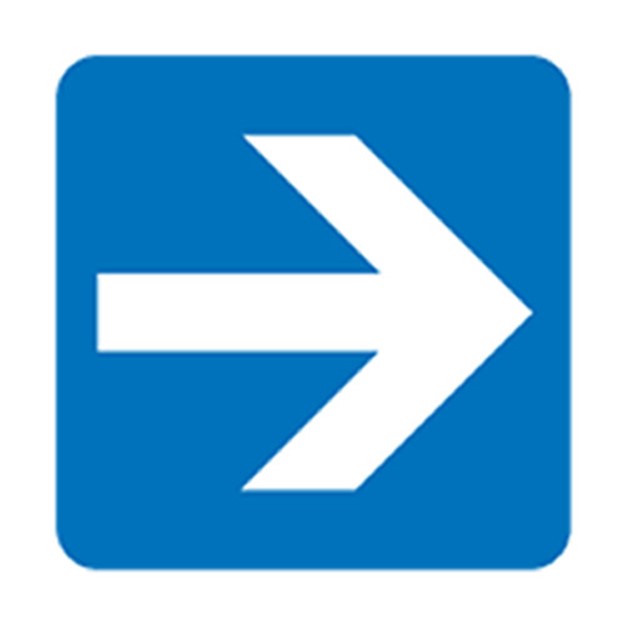 Revisión esquema de desarrollo proyecto
Regulación armonizada
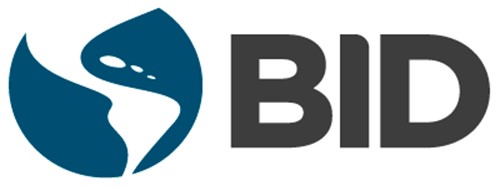 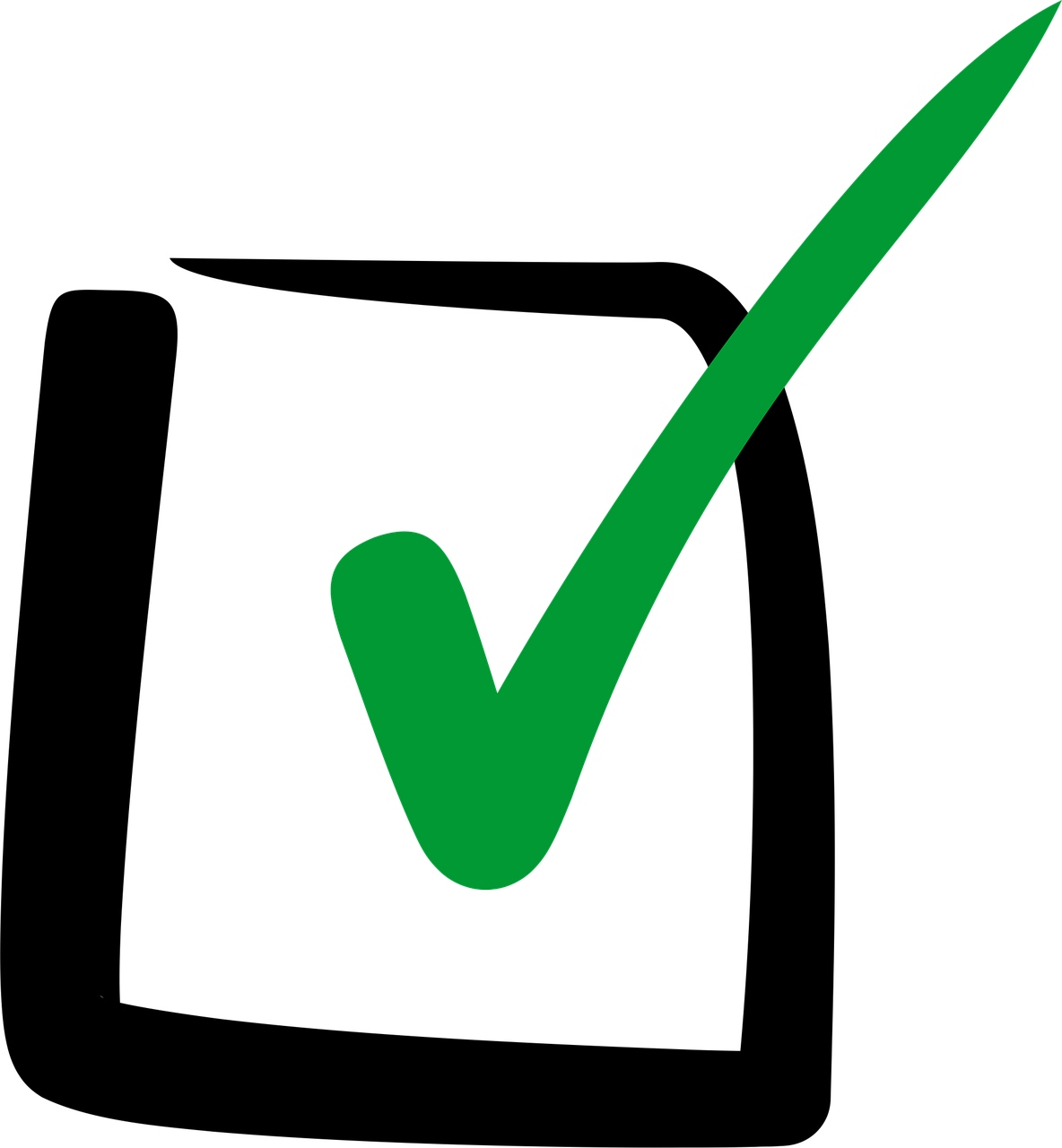 2026
Inicio deoperación
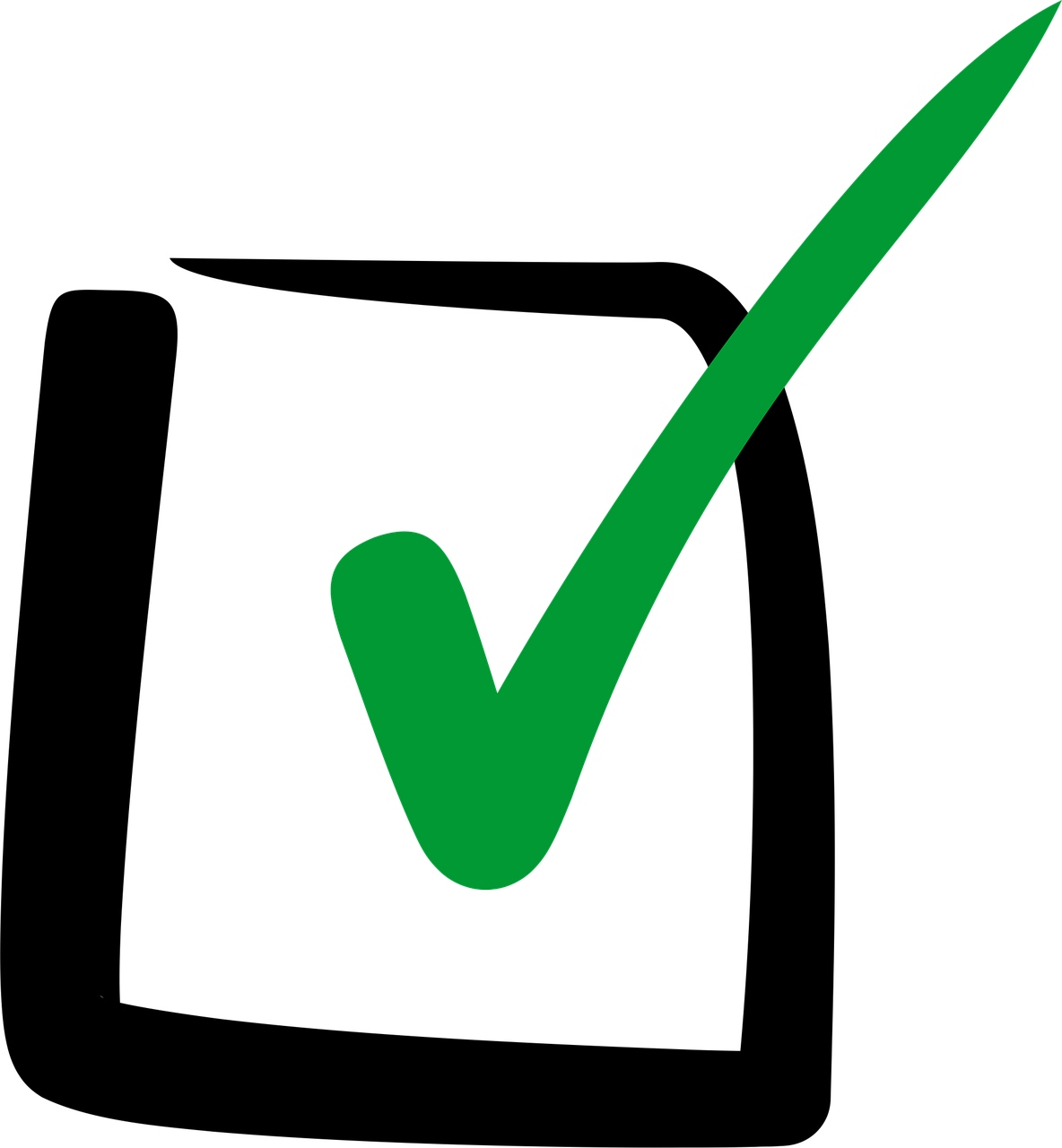 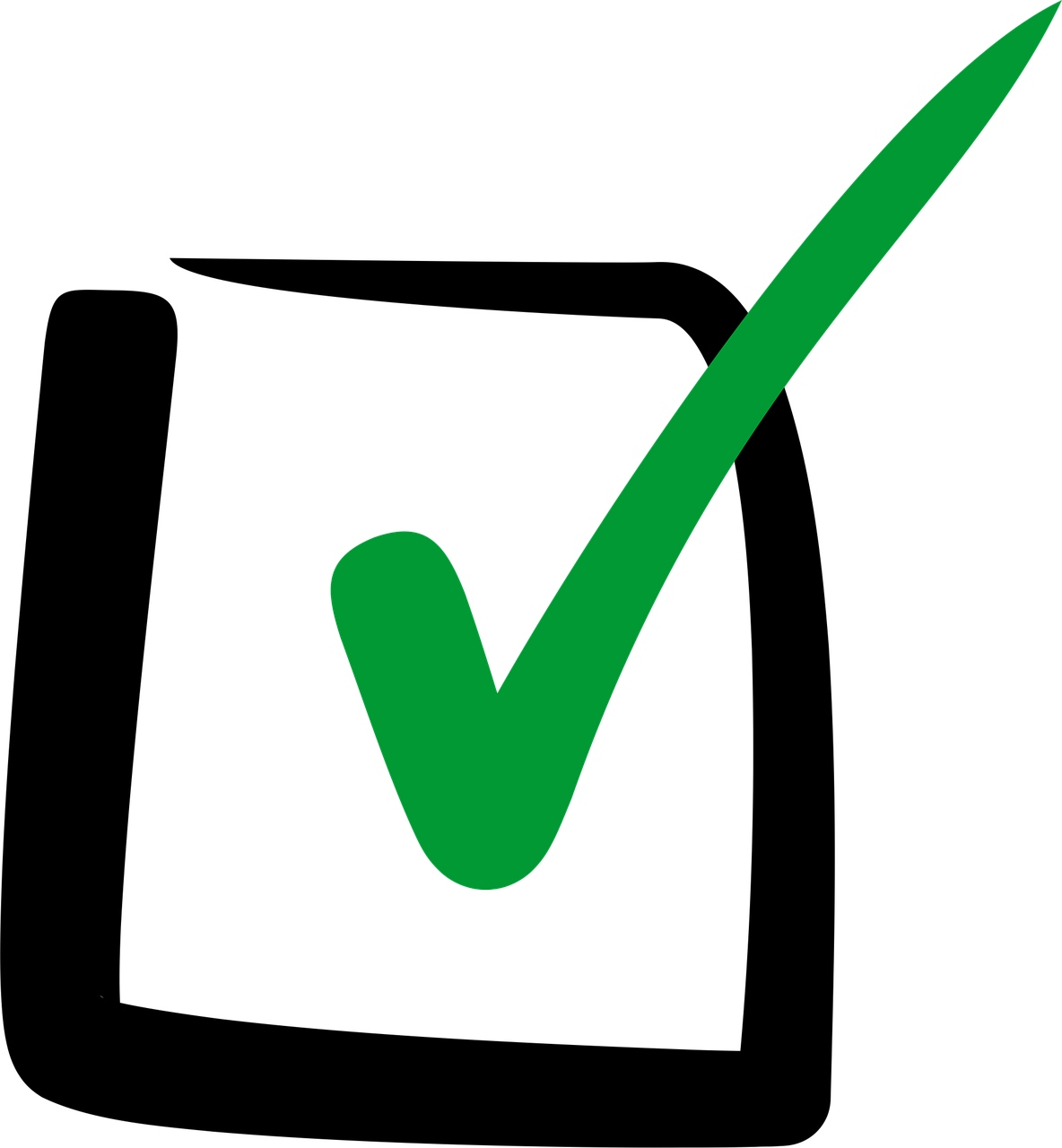 USD 770 millones
(Presupuesto en revisión)
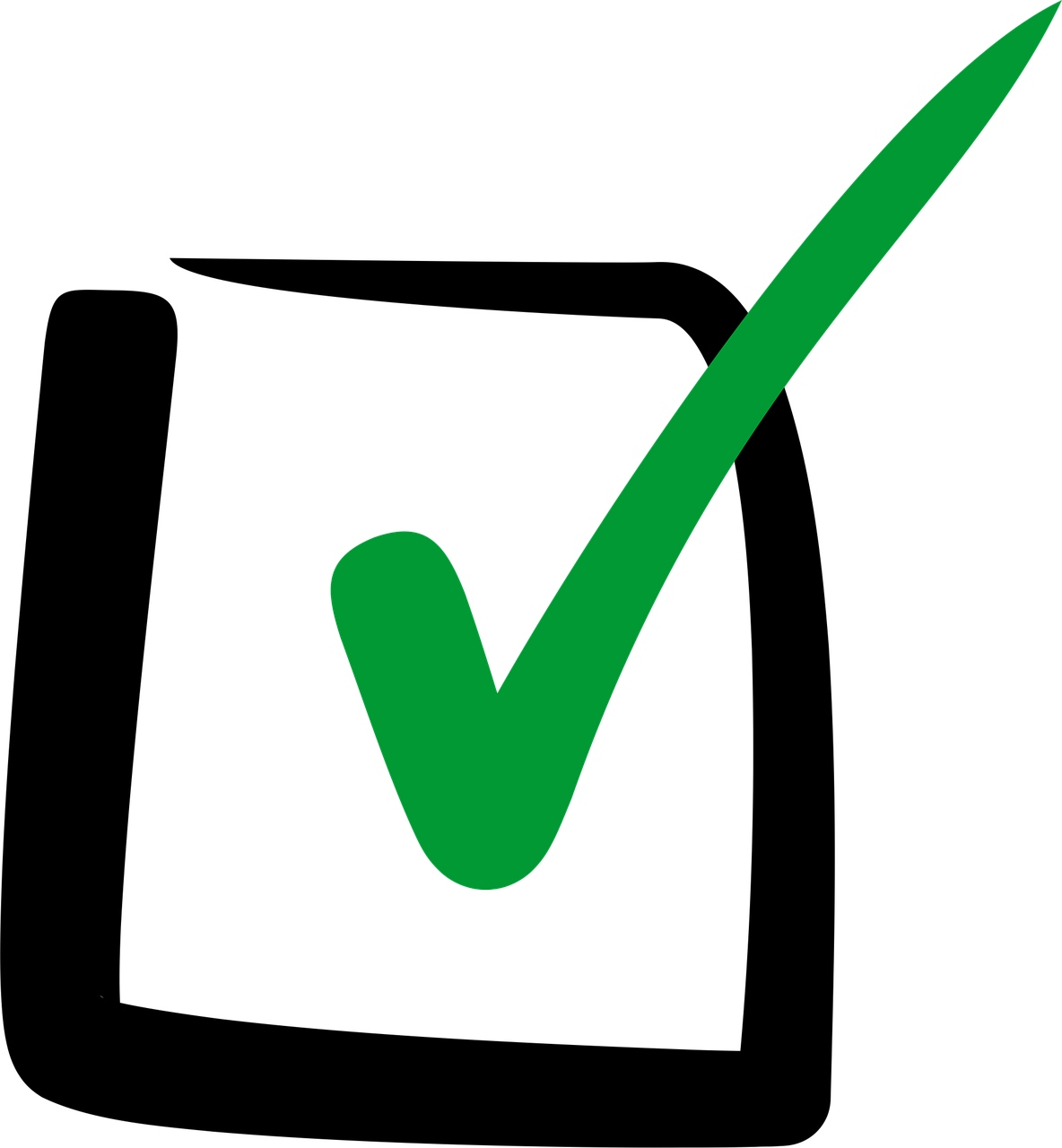 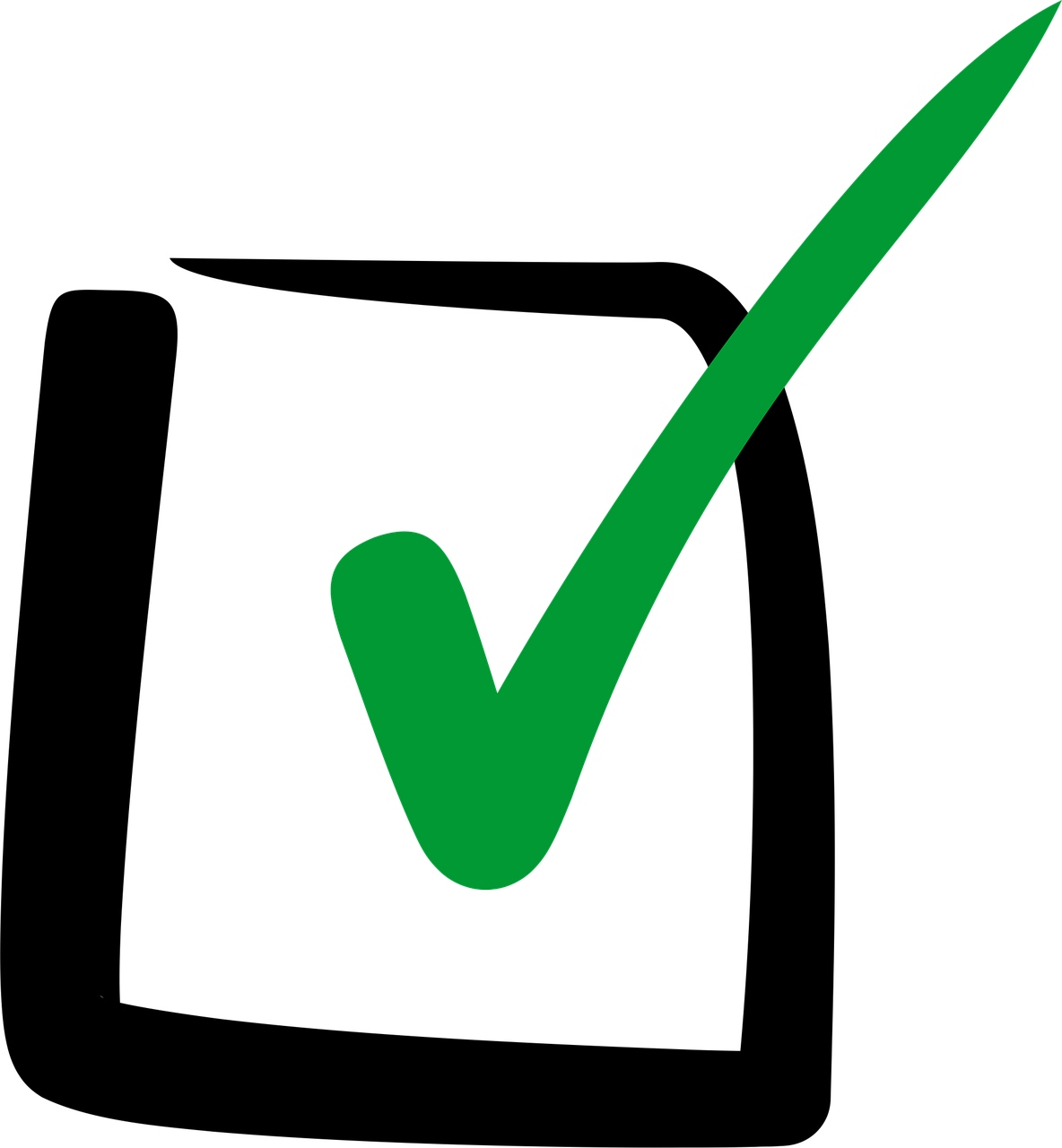 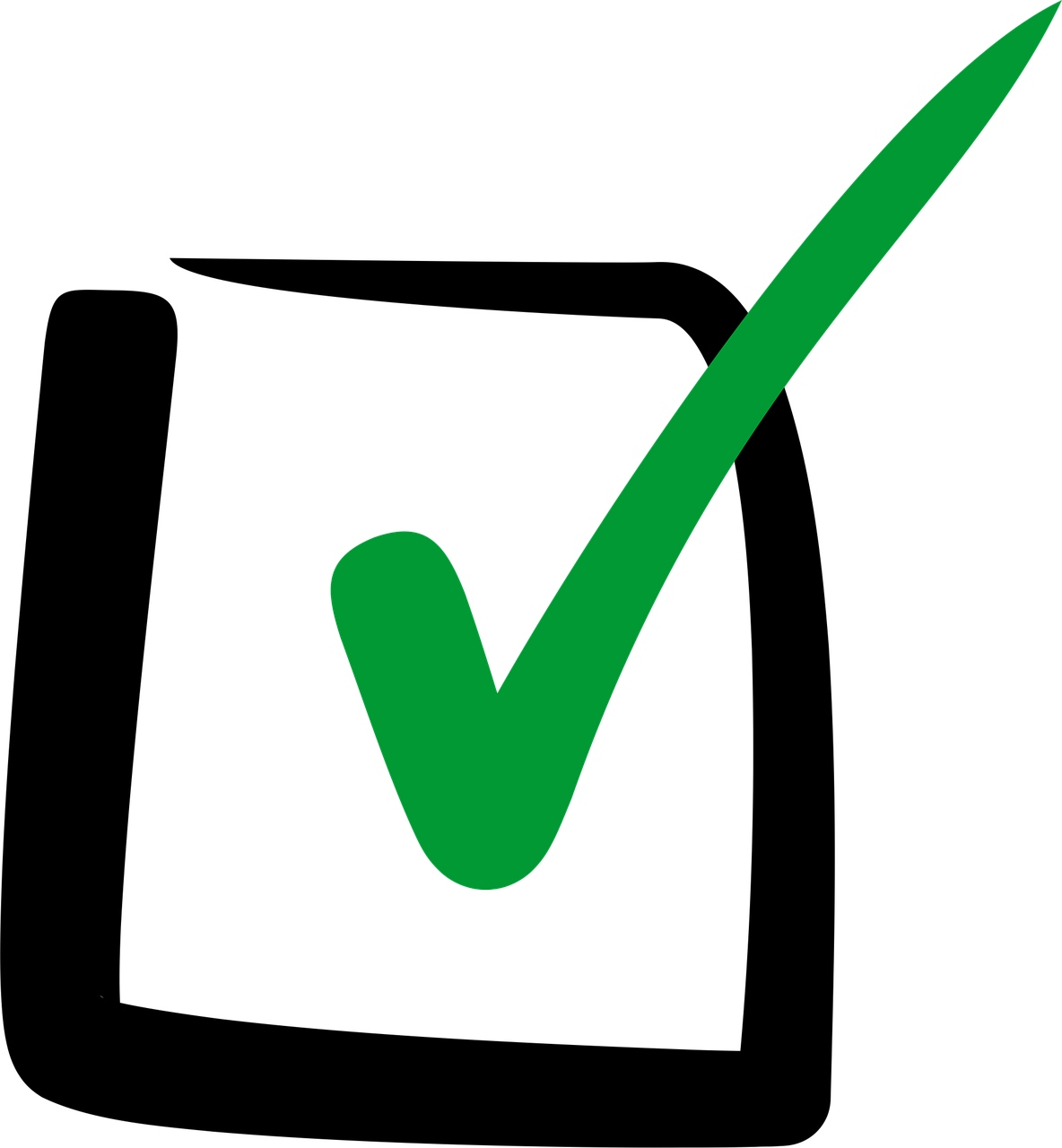 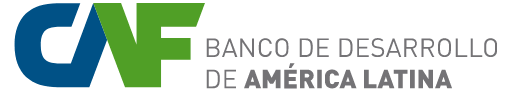 2
Aspectos técnicos del proyecto
Revisión esquema de desarrolloy regulación armonizada
Acuerdo bilateral de complementación: 
Establece las bases para el desarrollo de un esquema de armonización regulatoria en el marco del Proyecto Mesoamérica, considerando como beneficio el abastecimiento eficiente de la demanda y estableciendo los mecanismos para el desarrollo y remuneración de la interconexión. 
Este esquema se desarrolla a través de: 
Acuerdo de Ministerios: establece los principios y criterios básicos, y 
Acuerdo de Reguladores: contiene el tratamiento regulatorio y las directrices para la definición de los acuerdos operativos y comerciales.
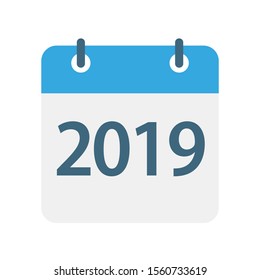 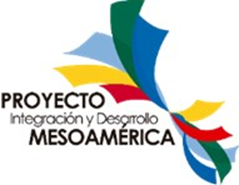 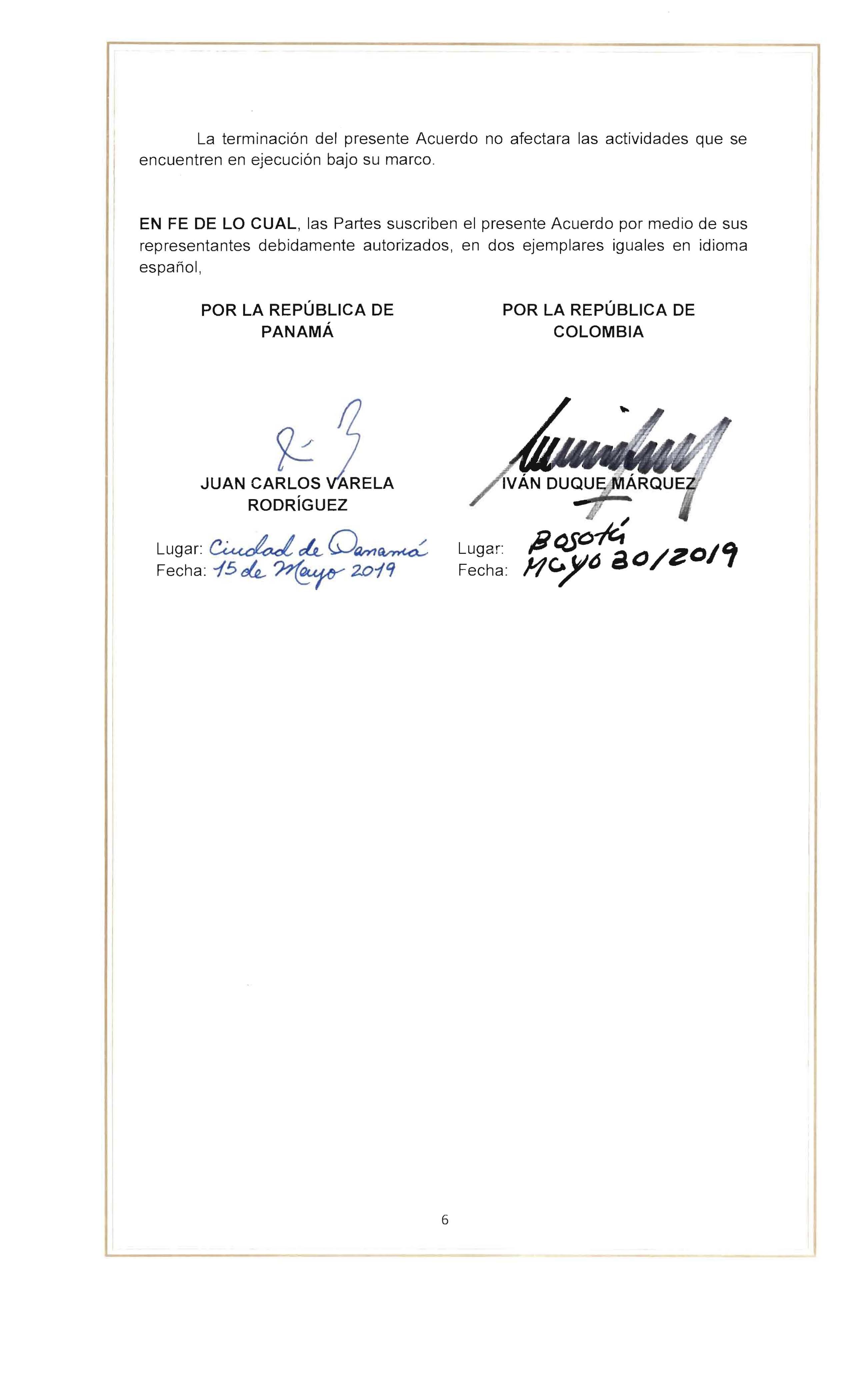 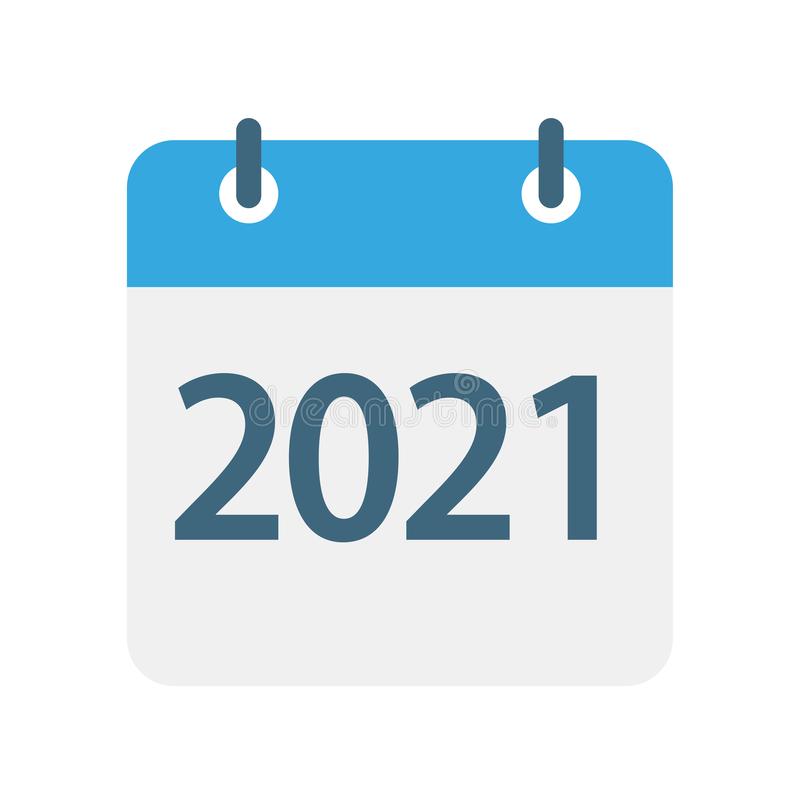 En desarrollo
[Speaker Notes: El PM forma parte del Mecanismo de Diálogo y Concertación de TUXTLA, está integrado por México, Guatemala, Belice, El Salvador, Honduras, Nicaragua, Costa Rica, Panamá, Colombia y República Dominicana, y tiene dos objetivos estratégicos: Integración física y Promoción del desarrollo social
Para el cumplimiento de estos objetivos se han formulado dos ejes y ocho áreas de trabajo:
Eje Económico, que incluye las áreas de: transporte, energía, telecomunicaciones, facilitación comercial y competitividad
Eje Social, con las áreas de: salud, gestión del riesgo, medio ambiente y vivienda
Líneas estratégicas en energía:
Interconexión eléctrica mesoamericana (México-SIEPAC-Colombia)
Fomento de fuentes renovables y/o alternas de energía
Uso racional y eficiente de energía
Energía y cambio climático]
Revisión esquema de desarrolloy regulación armonizada
Plan de trabajo: en desarrollo desde 2021
Bases del esquema de armonización
[Speaker Notes: El PM forma parte del Mecanismo de Diálogo y Concertación de TUXTLA, está integrado por México, Guatemala, Belice, El Salvador, Honduras, Nicaragua, Costa Rica, Panamá, Colombia y República Dominicana, y tiene dos objetivos estratégicos: Integración física y Promoción del desarrollo social
Para el cumplimiento de estos objetivos se han formulado dos ejes y ocho áreas de trabajo:
Eje Económico, que incluye las áreas de: transporte, energía, telecomunicaciones, facilitación comercial y competitividad
Eje Social, con las áreas de: salud, gestión del riesgo, medio ambiente y vivienda
Líneas estratégicas en energía:
Interconexión eléctrica mesoamericana (México-SIEPAC-Colombia)
Fomento de fuentes renovables y/o alternas de energía
Uso racional y eficiente de energía
Energía y cambio climático]